3
26. juni 2023
4
26. juni 2023
5
26. juni 2023
6
26. juni 2023
7
26. juni 2023
Genbrug disse grafer ved mere end 6 farver
8
26. juni 2023
Genbrug tabel
9
26. juni 2023
Har du brug for andre logoer?
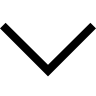 10
26. juni 2023
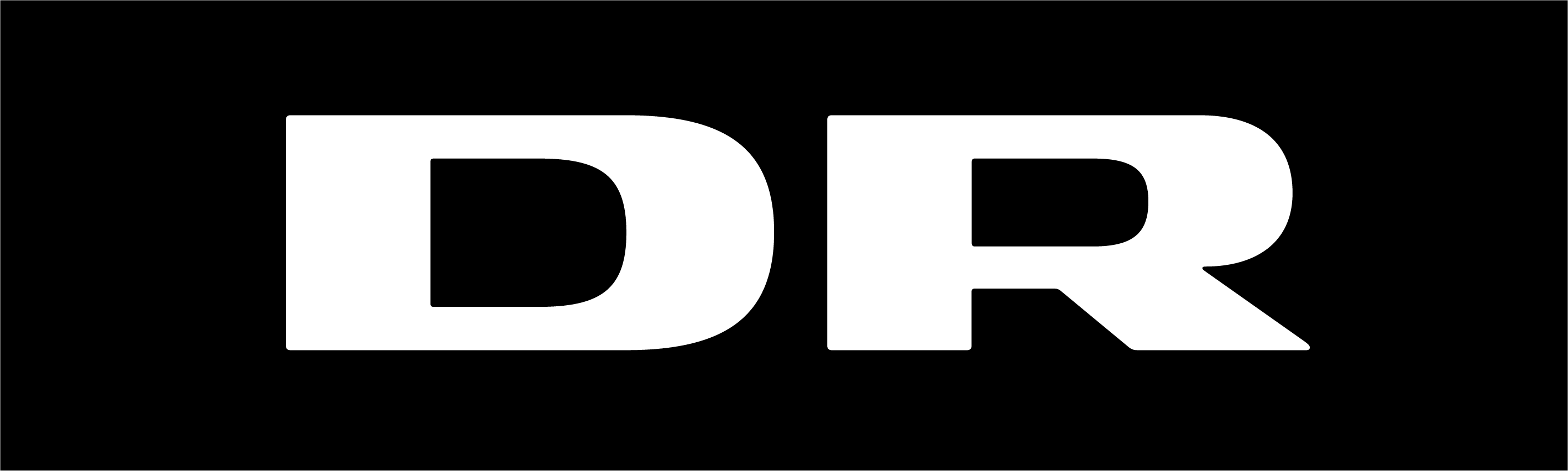 Mediebrand logoer
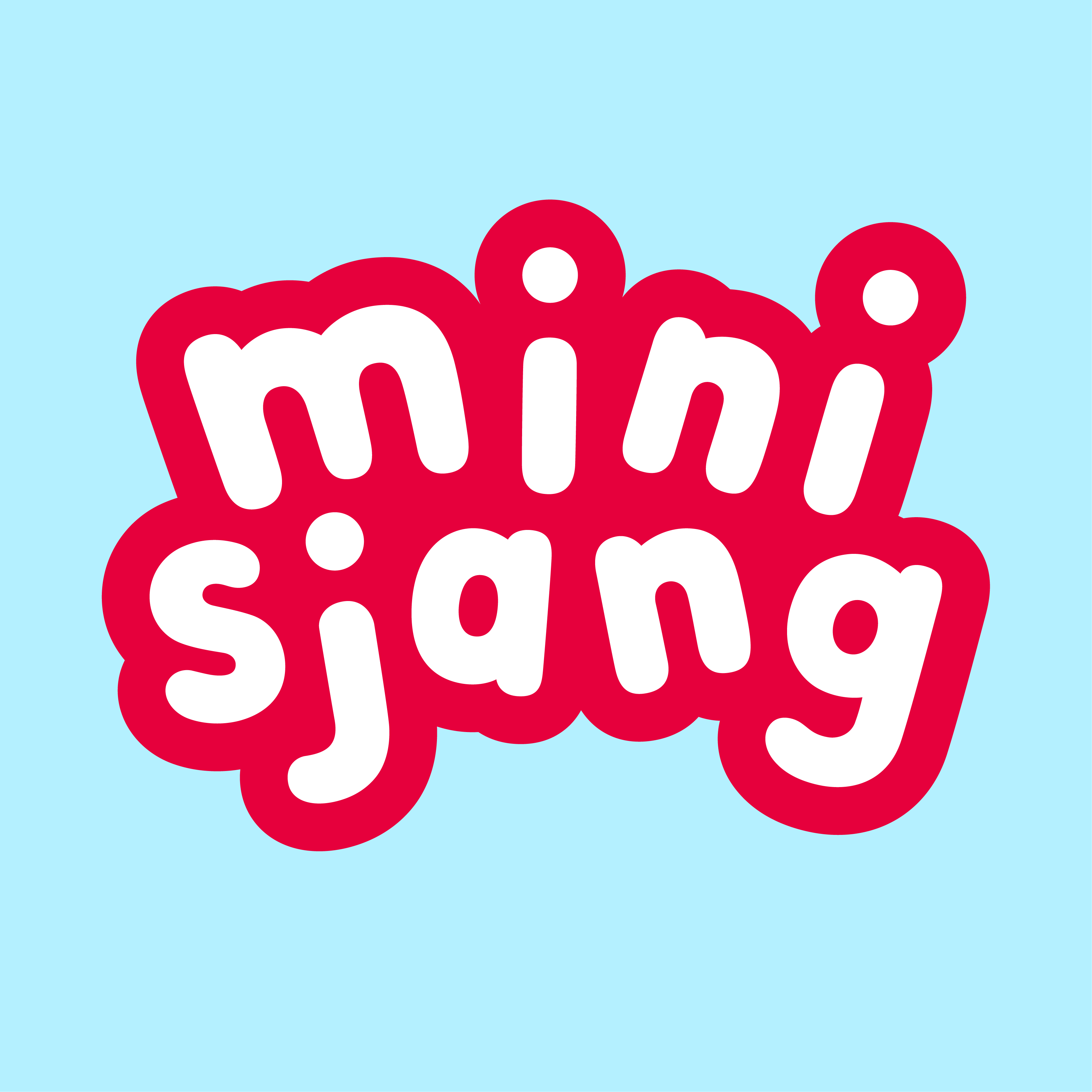 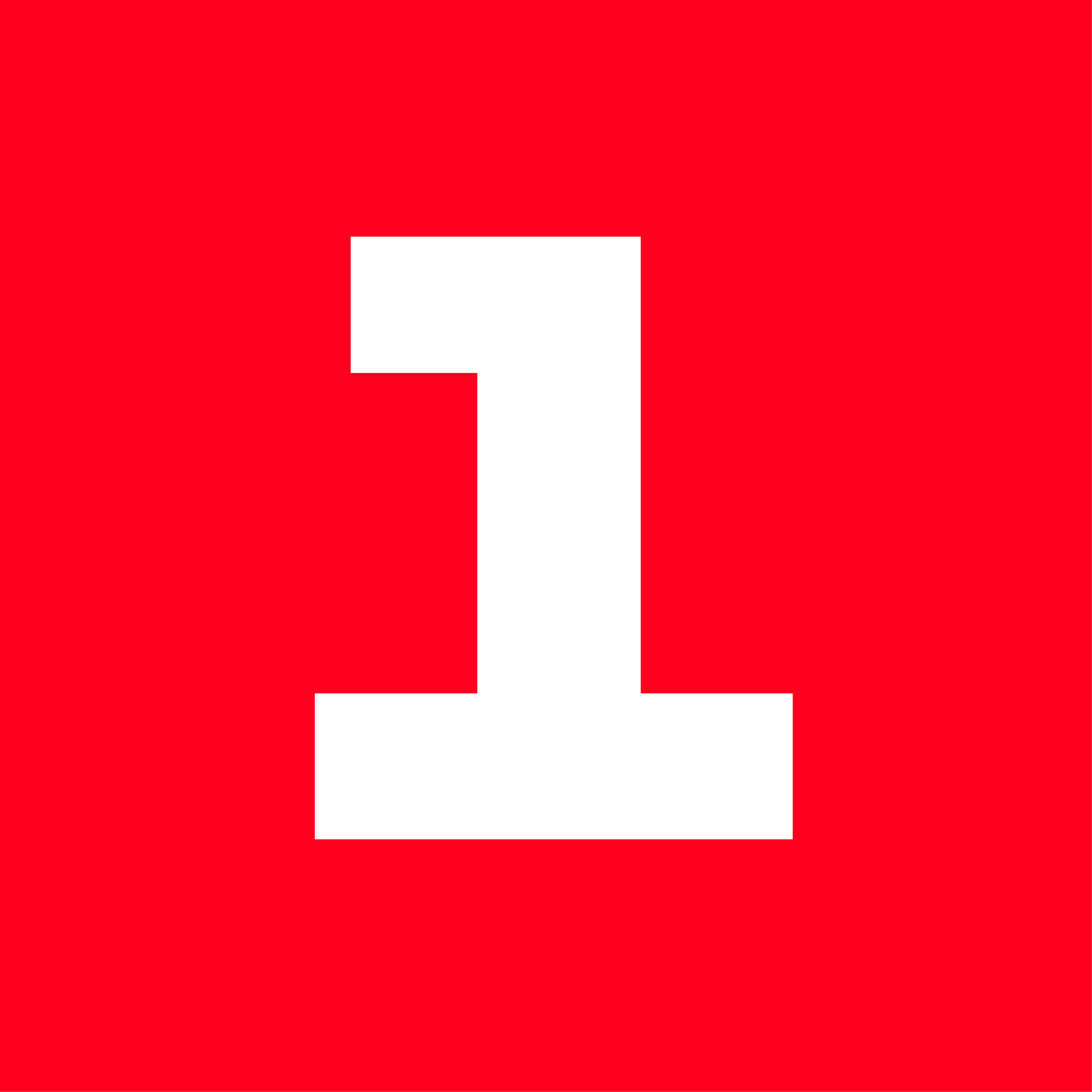 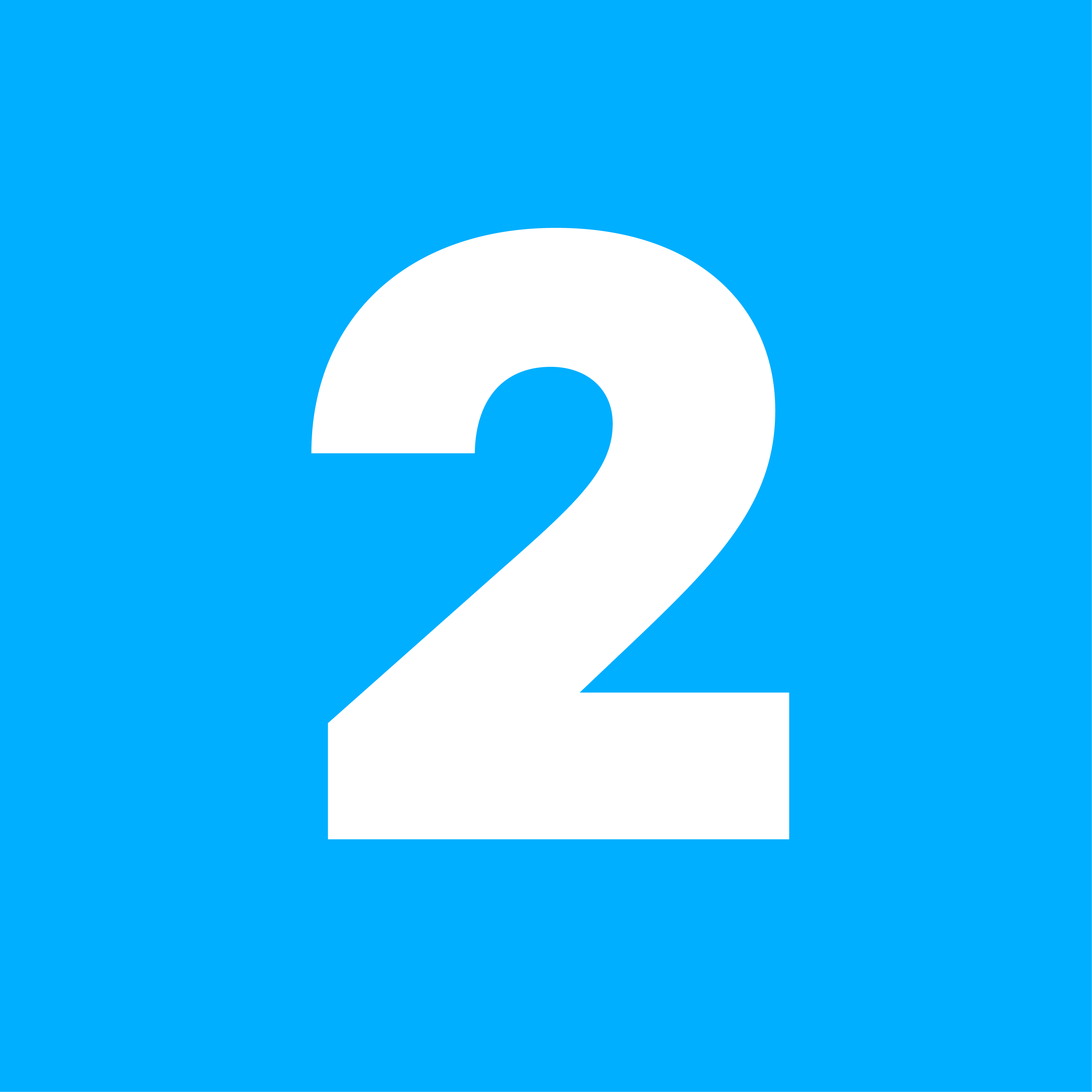 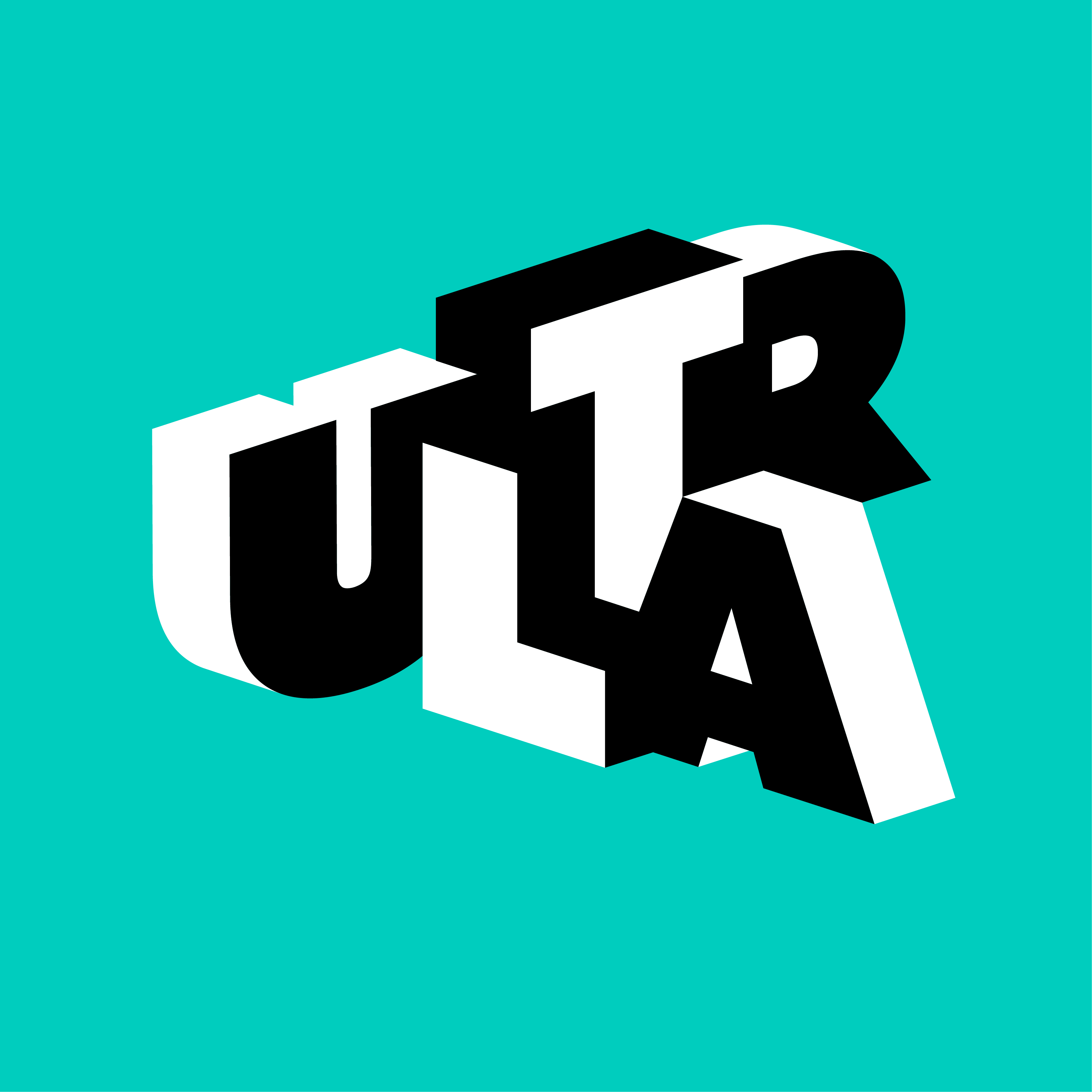 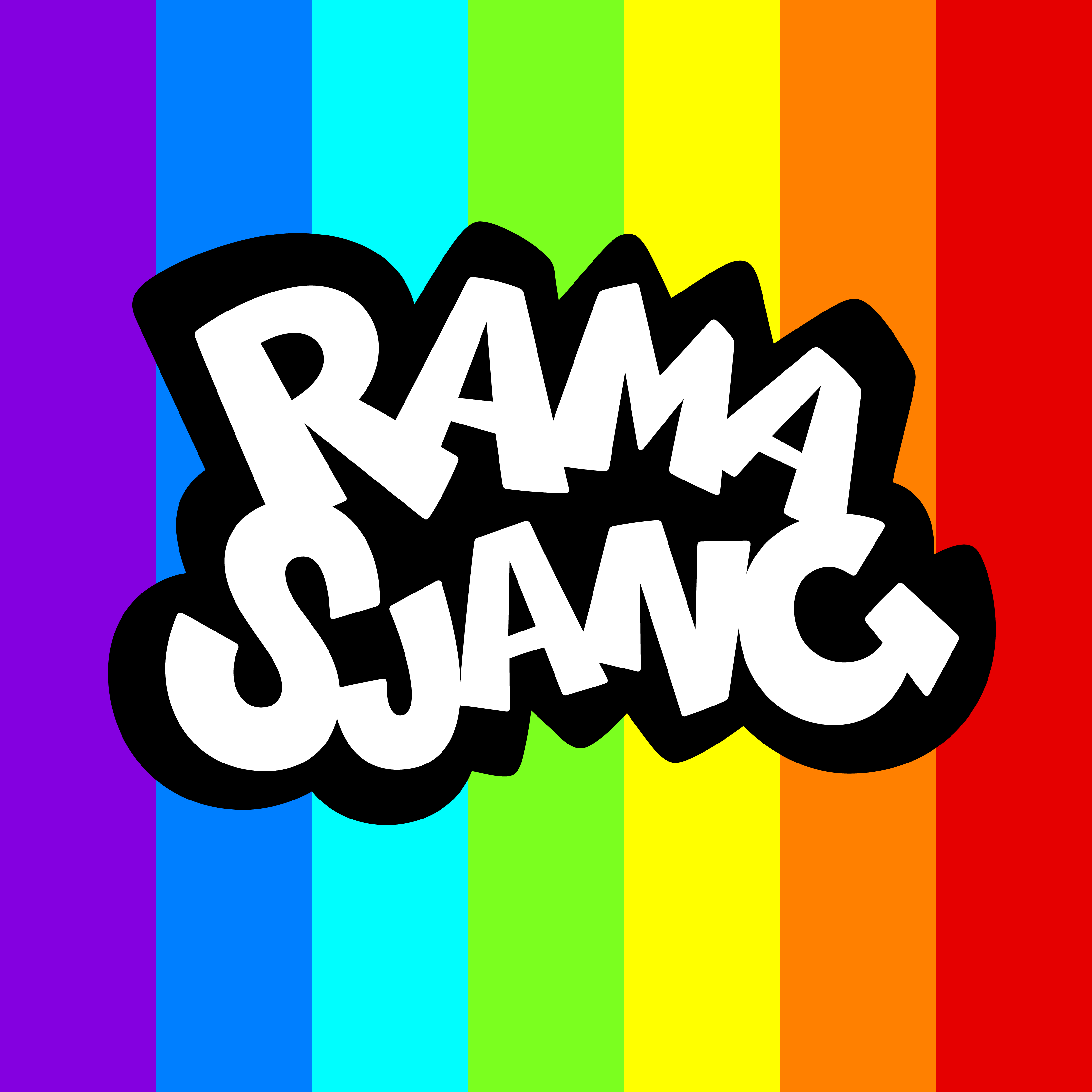 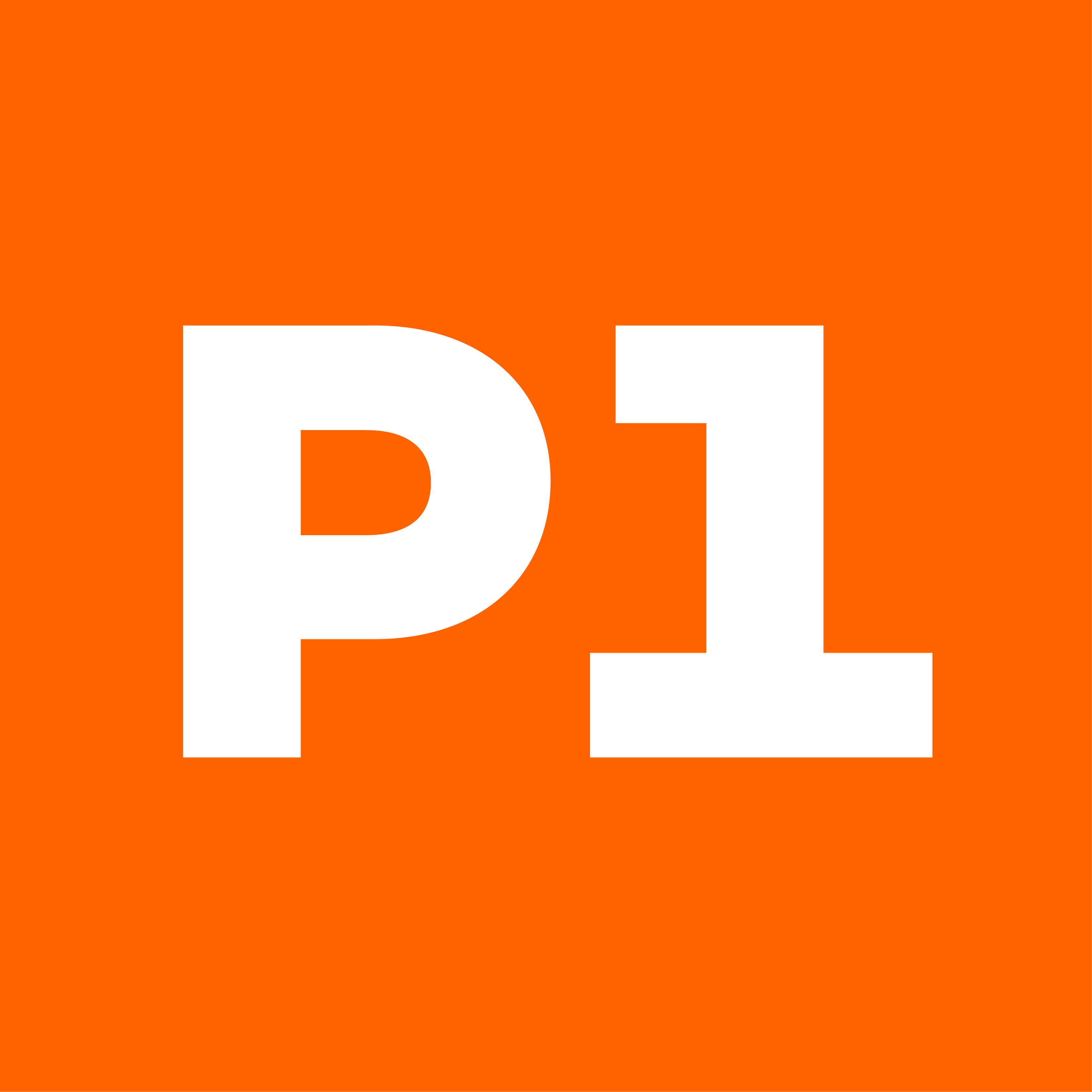 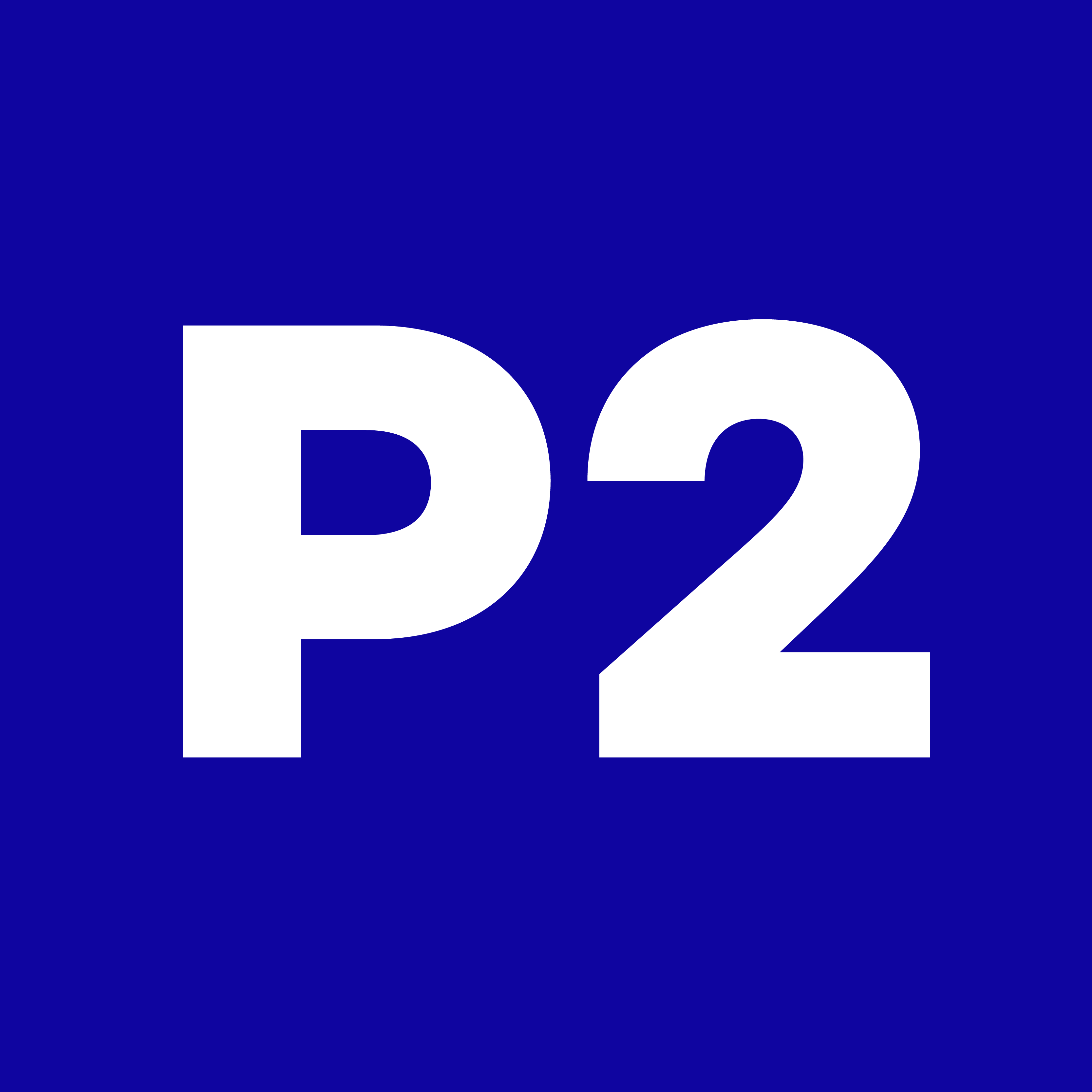 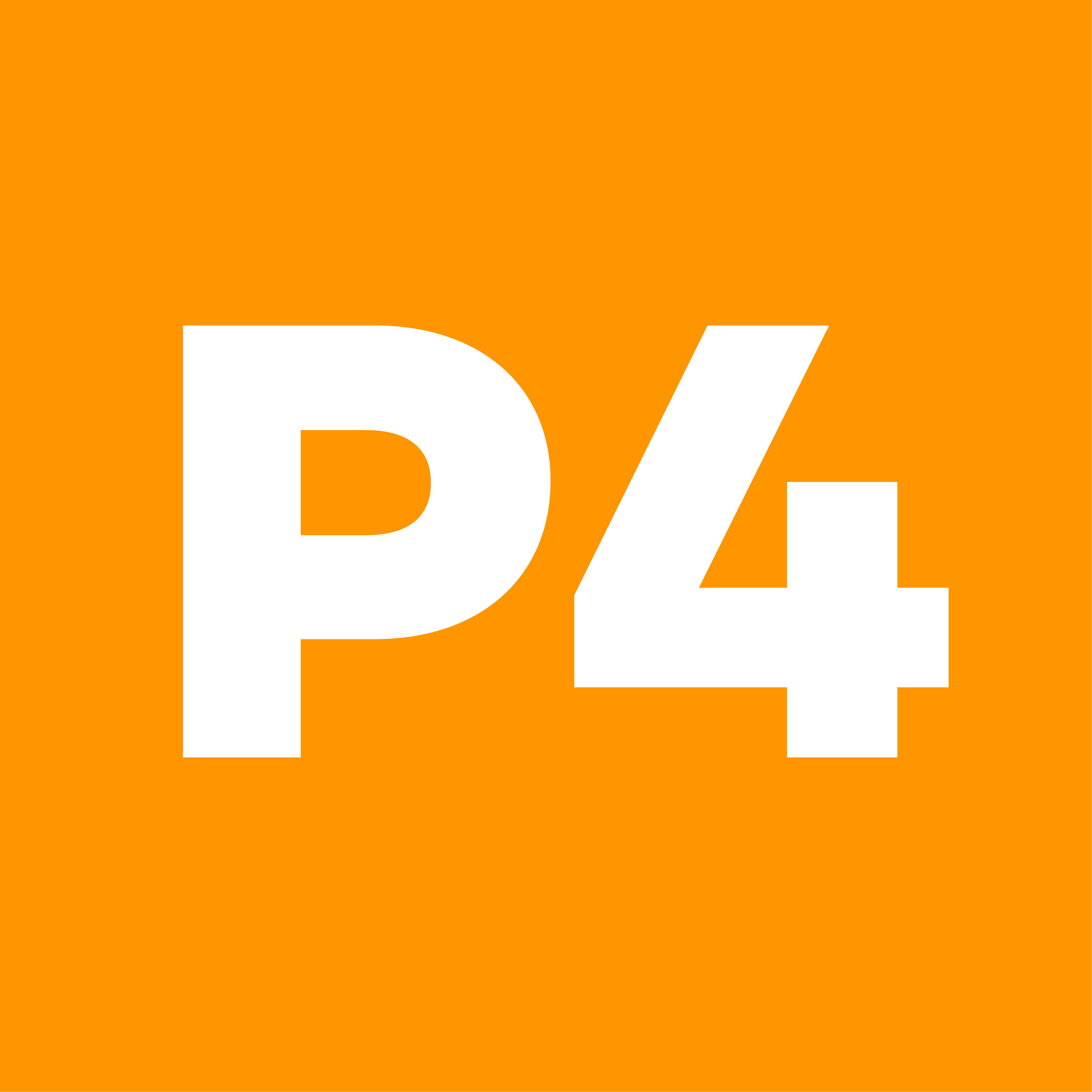 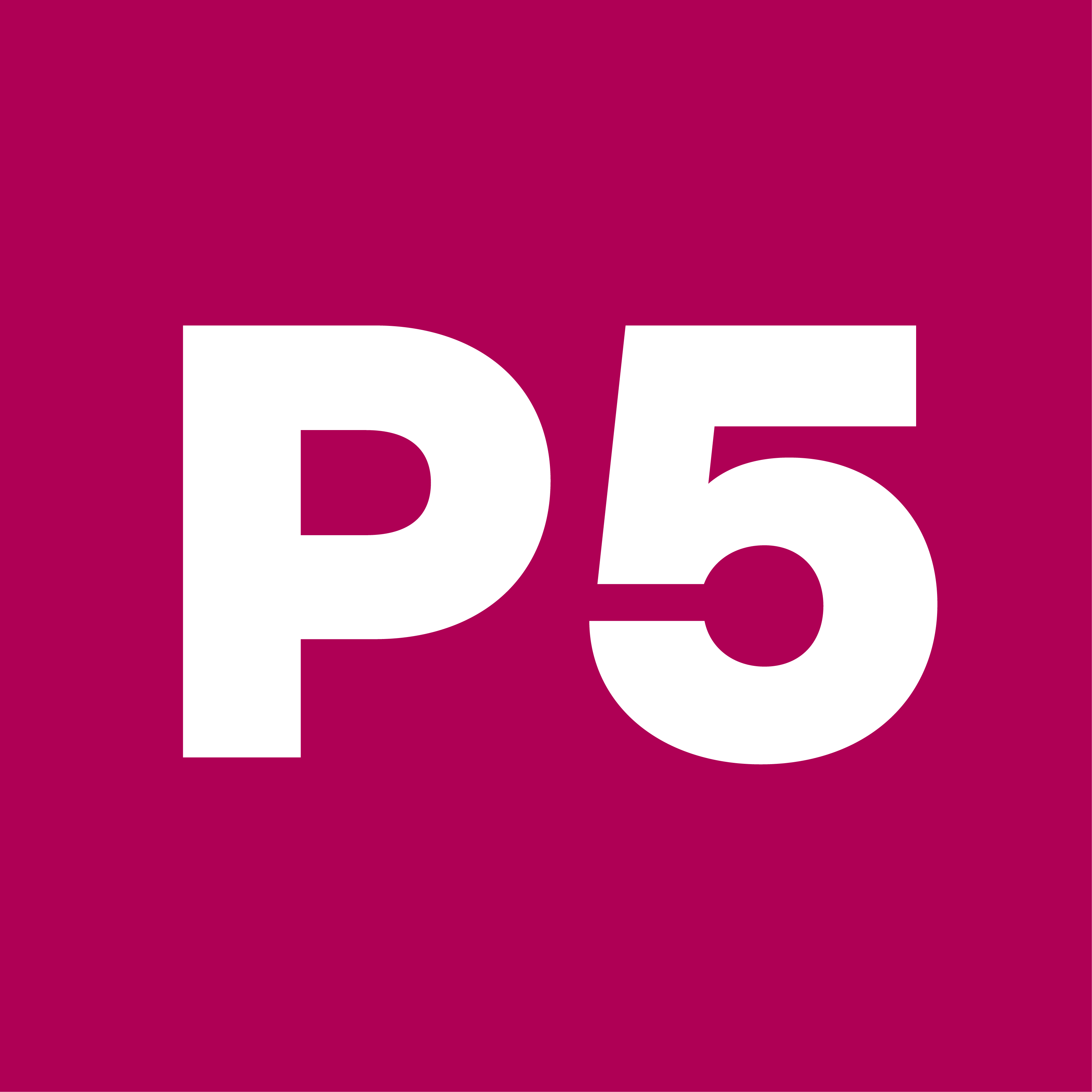 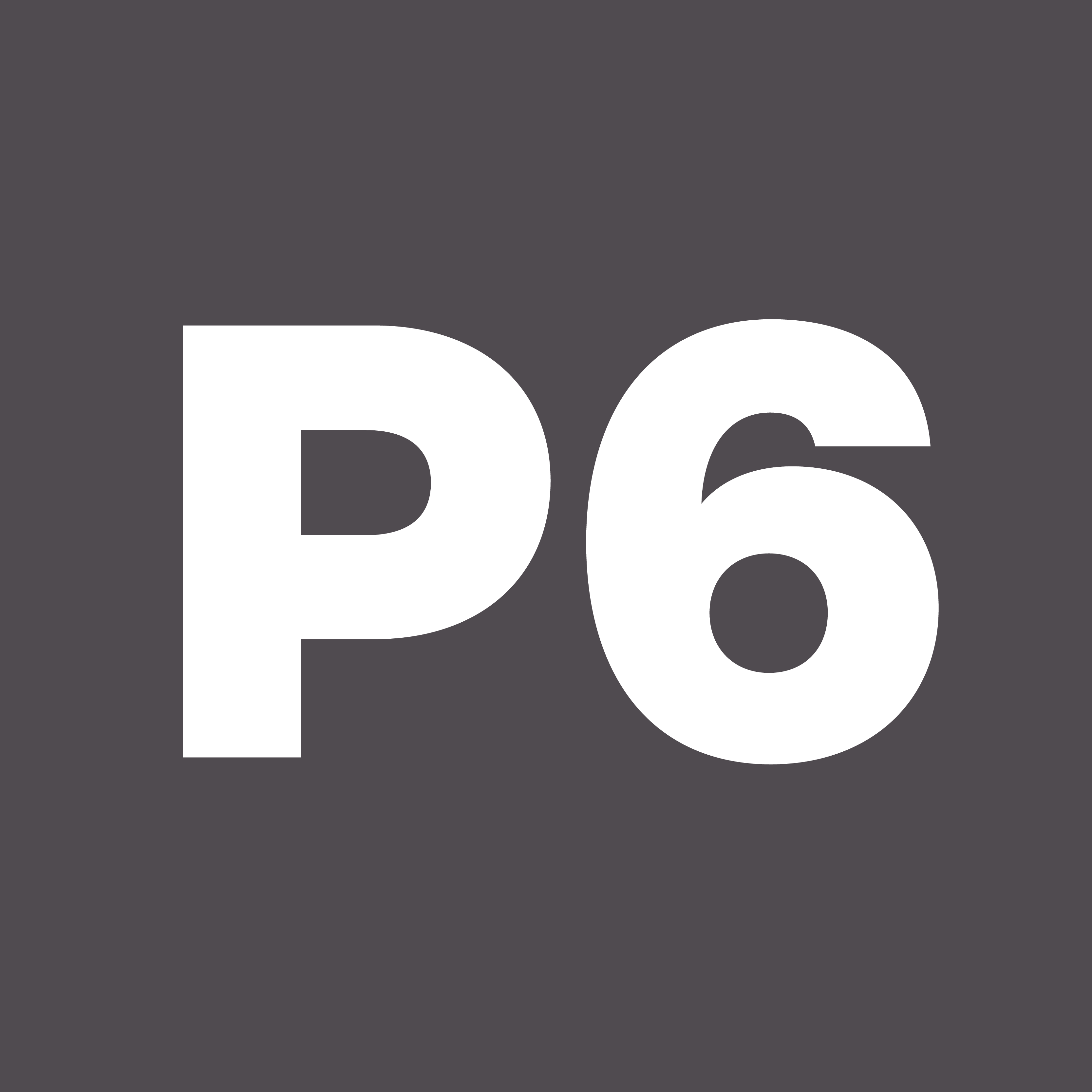 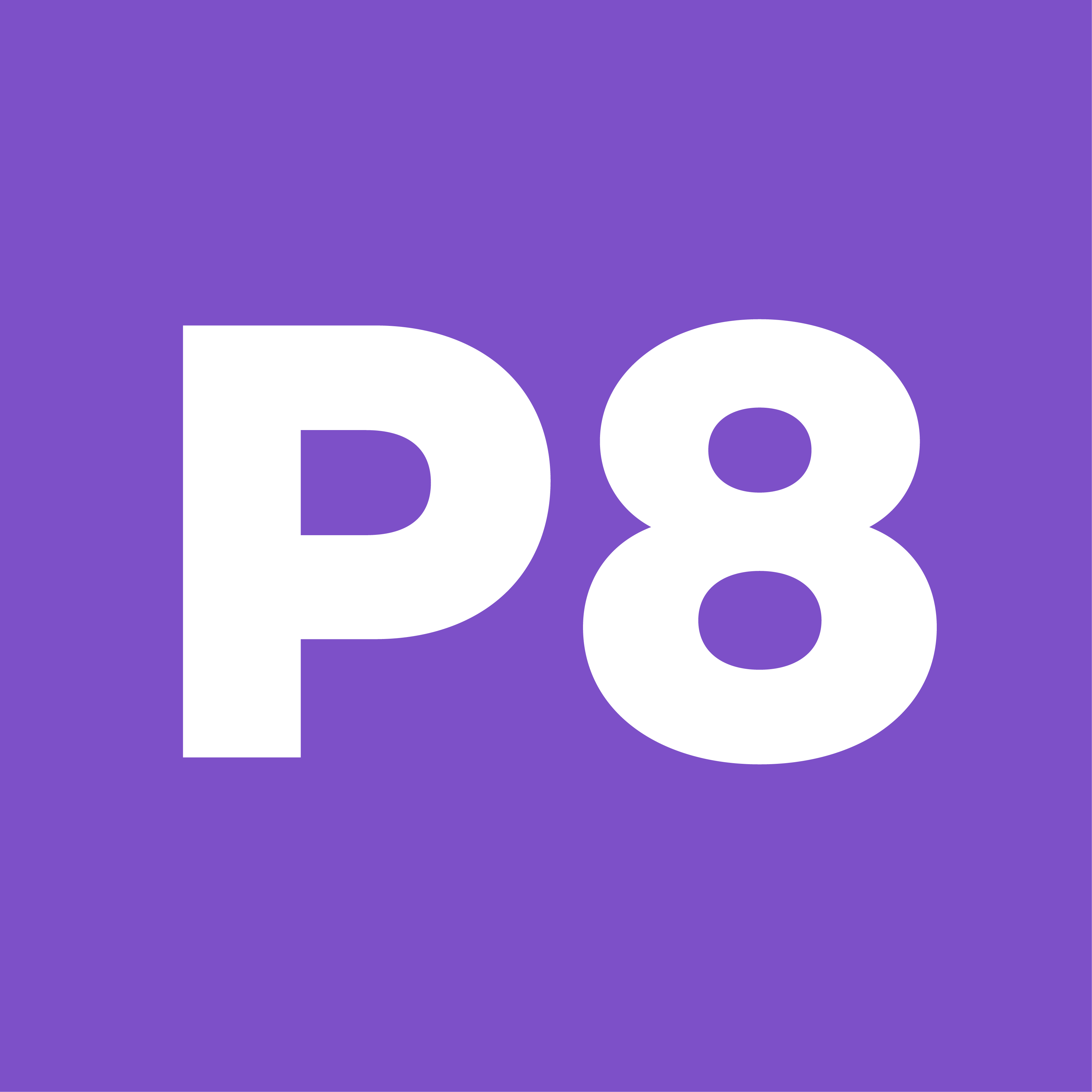 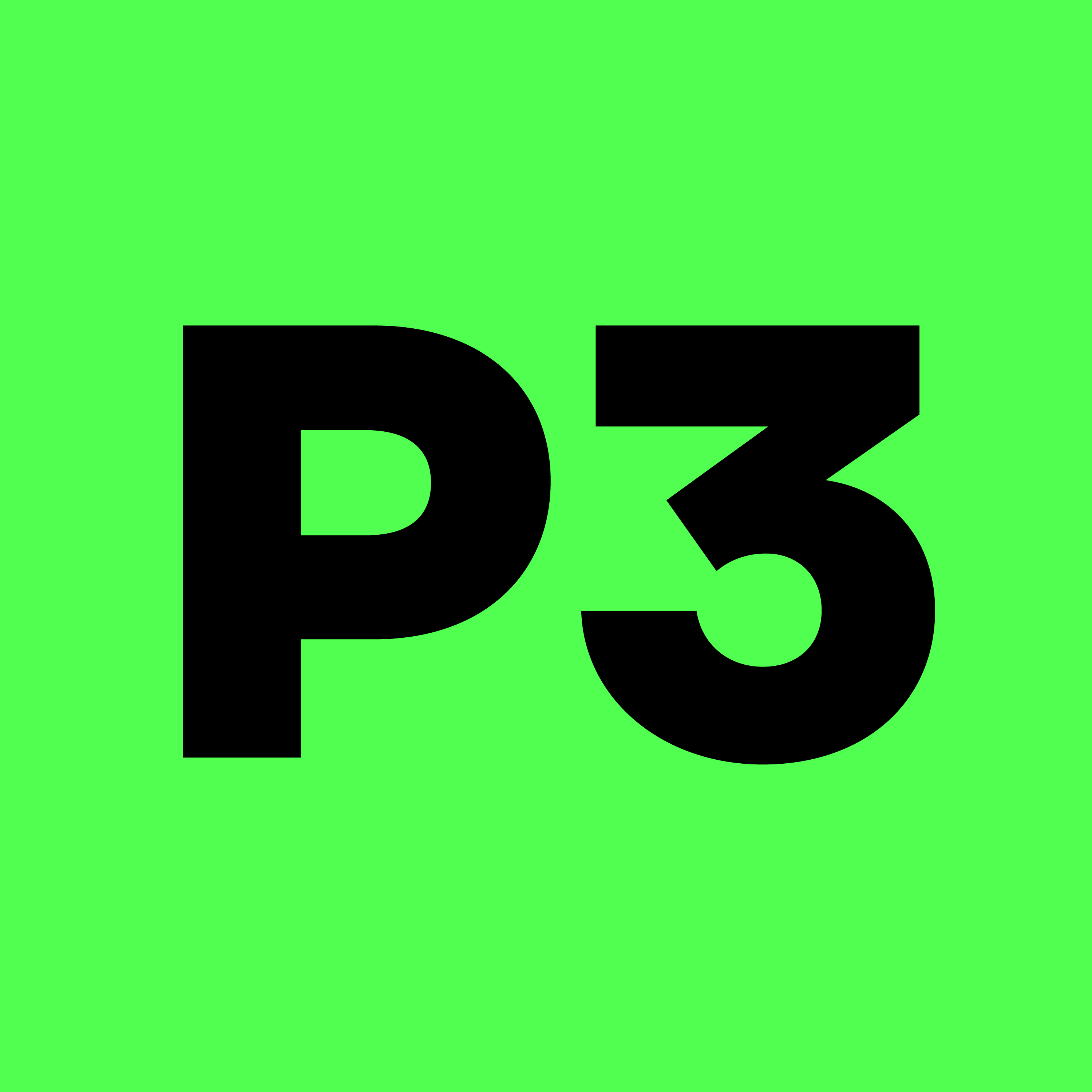 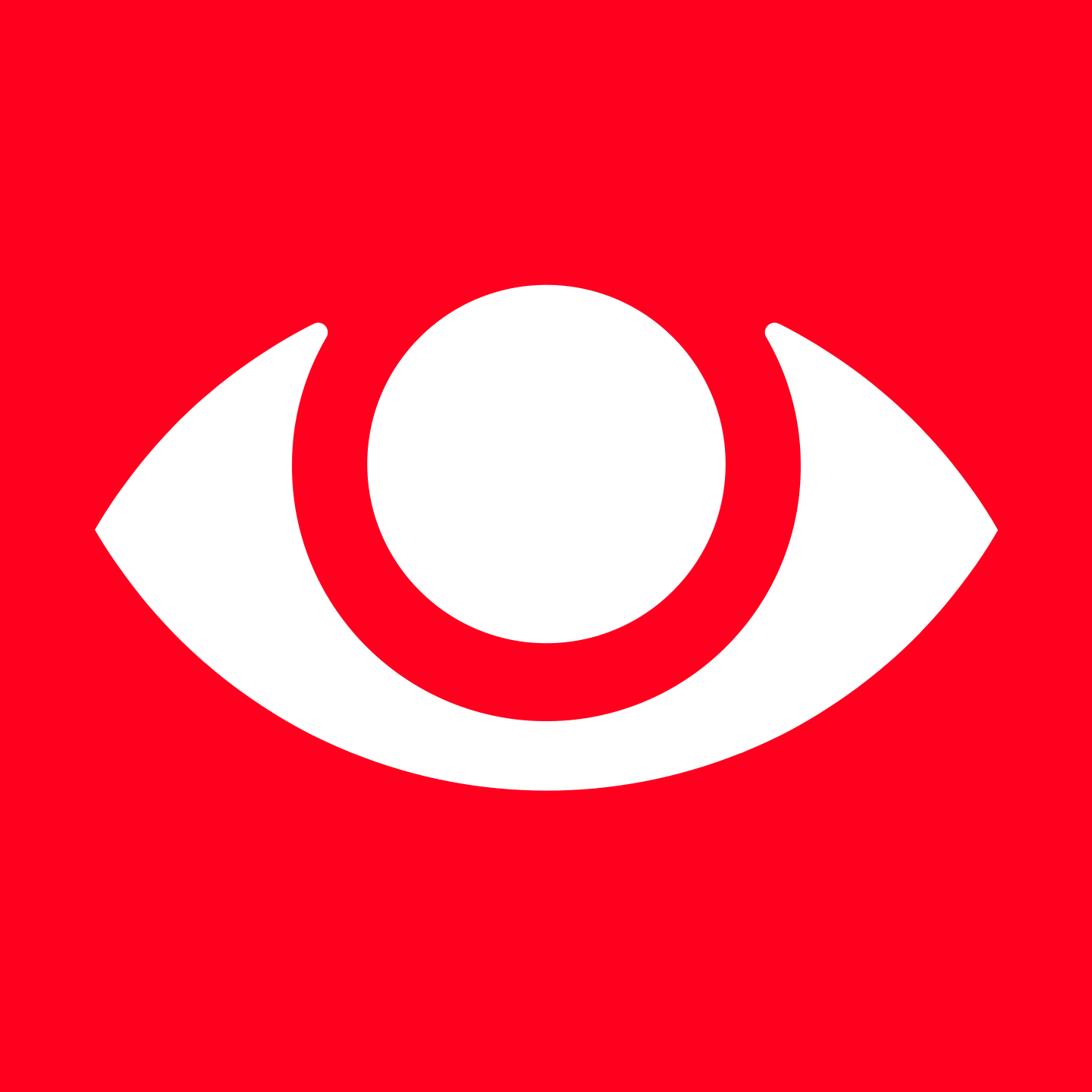 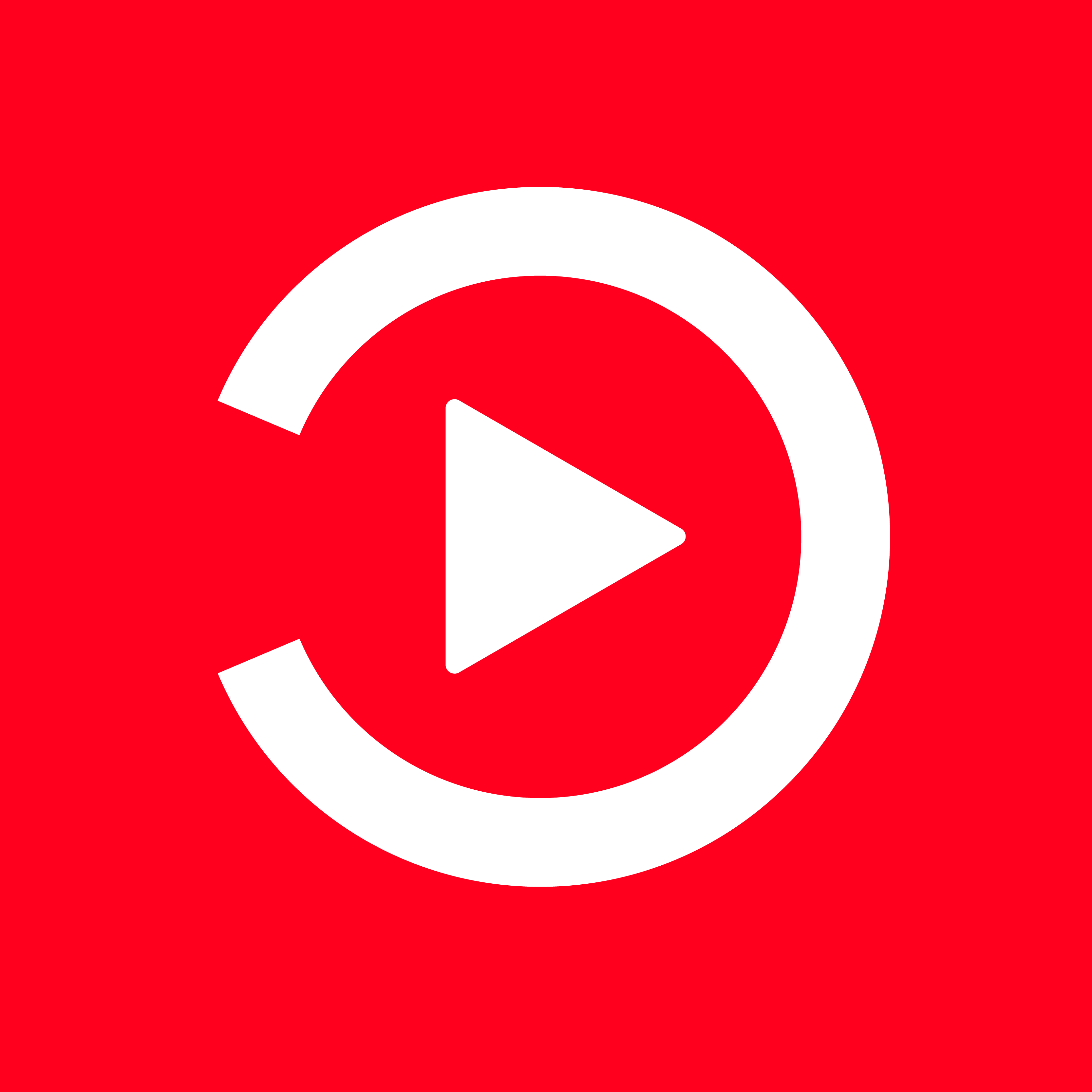 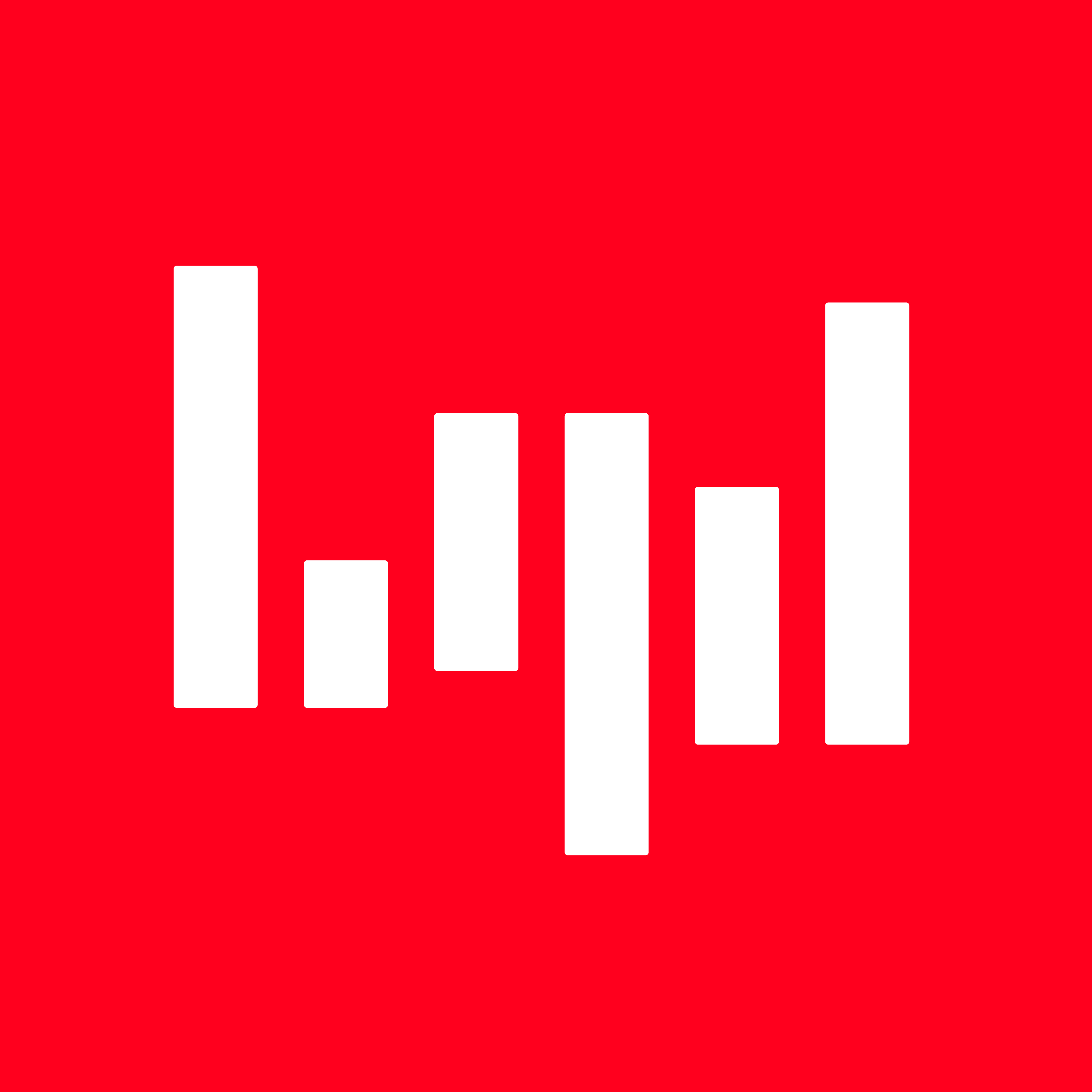 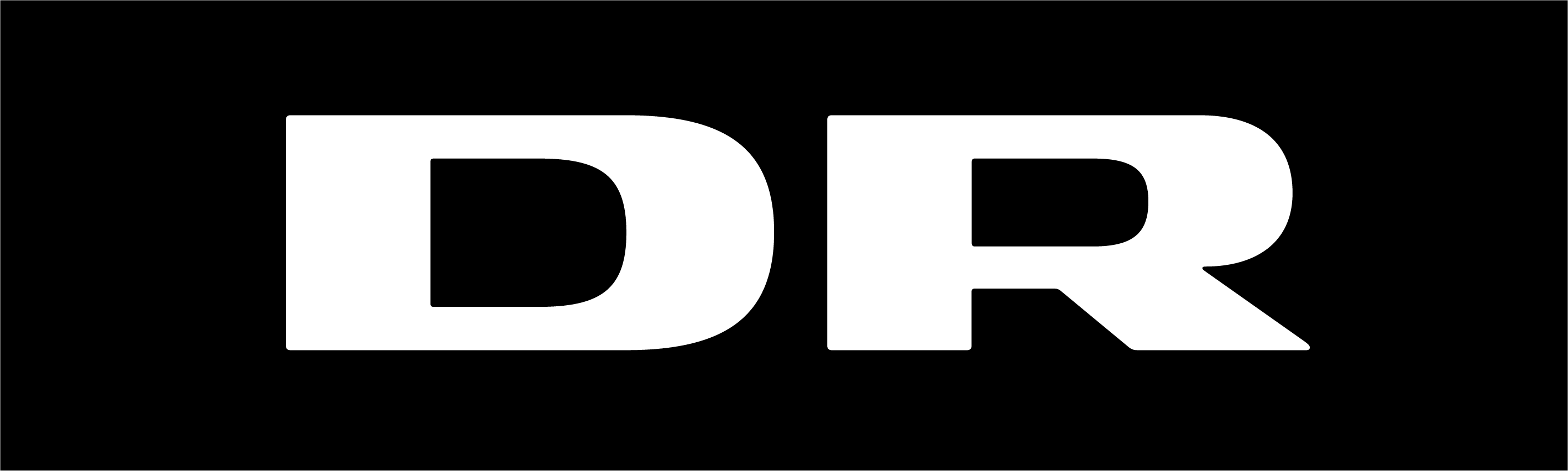 11
26. juni 2023
Har du brug for ikoner?
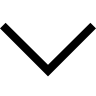 12
26. juni 2023
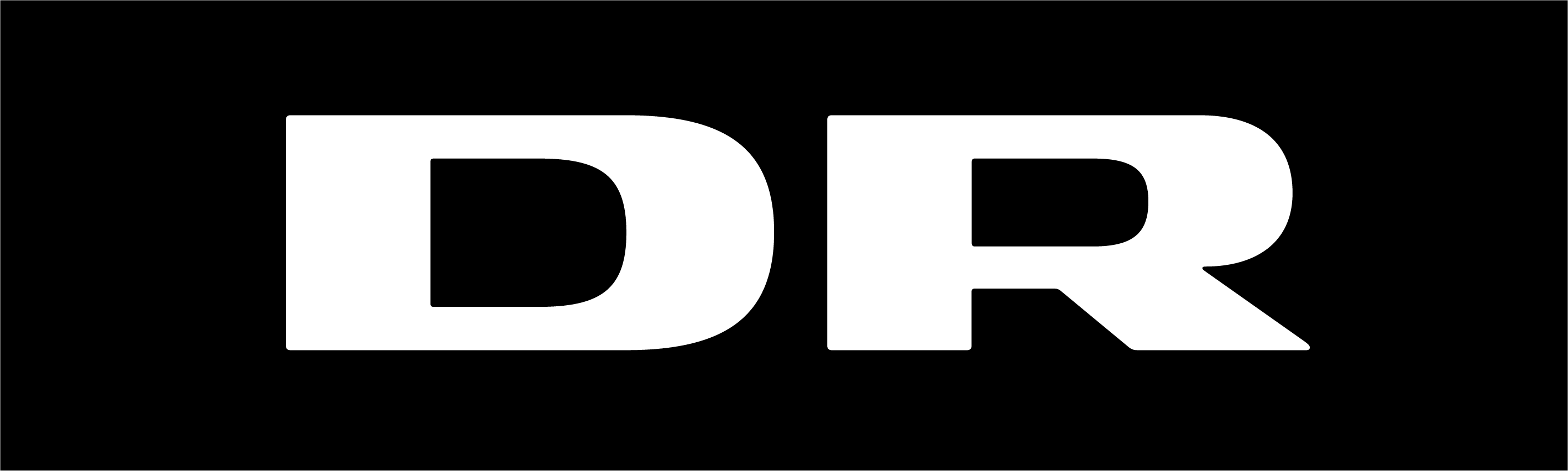 Ikoner
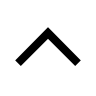 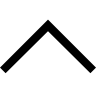 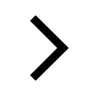 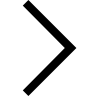 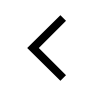 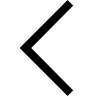 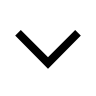 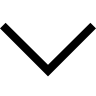 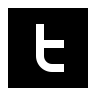 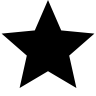 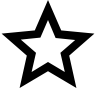 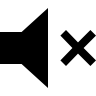 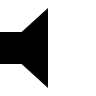 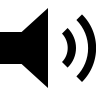 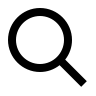 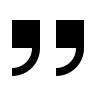 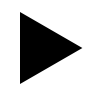 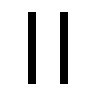 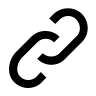 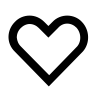 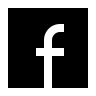 Fandt du ikke hvad du søgte? 
Kontakt DR Design
13
26. juni 2023
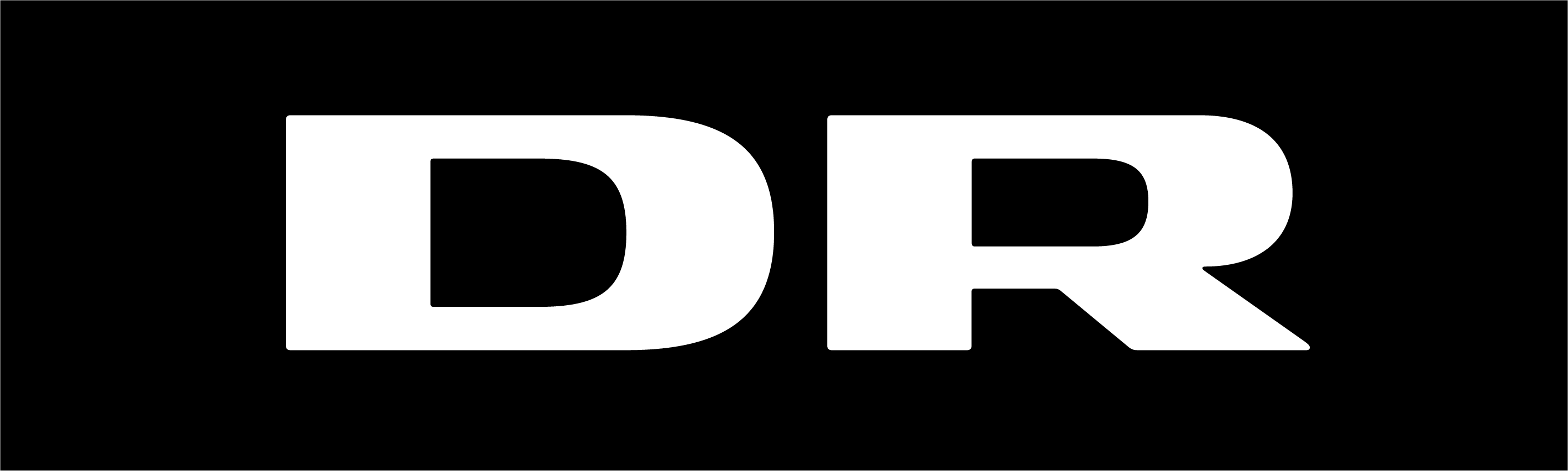 Ramasjang ikoner
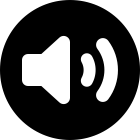 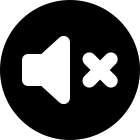 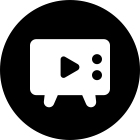 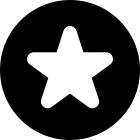 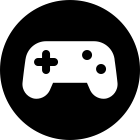 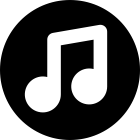 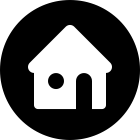 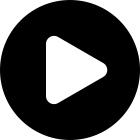 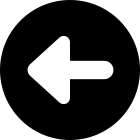 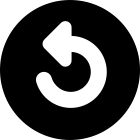 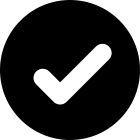 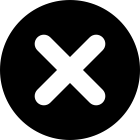 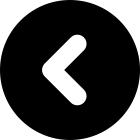 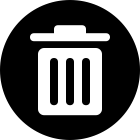 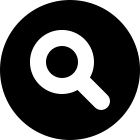 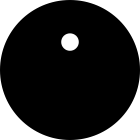 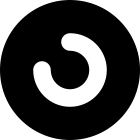 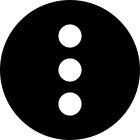 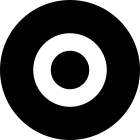 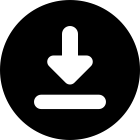 Fandt du ikke hvad du søgte? 
Kontakt DR Design
14
26. juni 2023
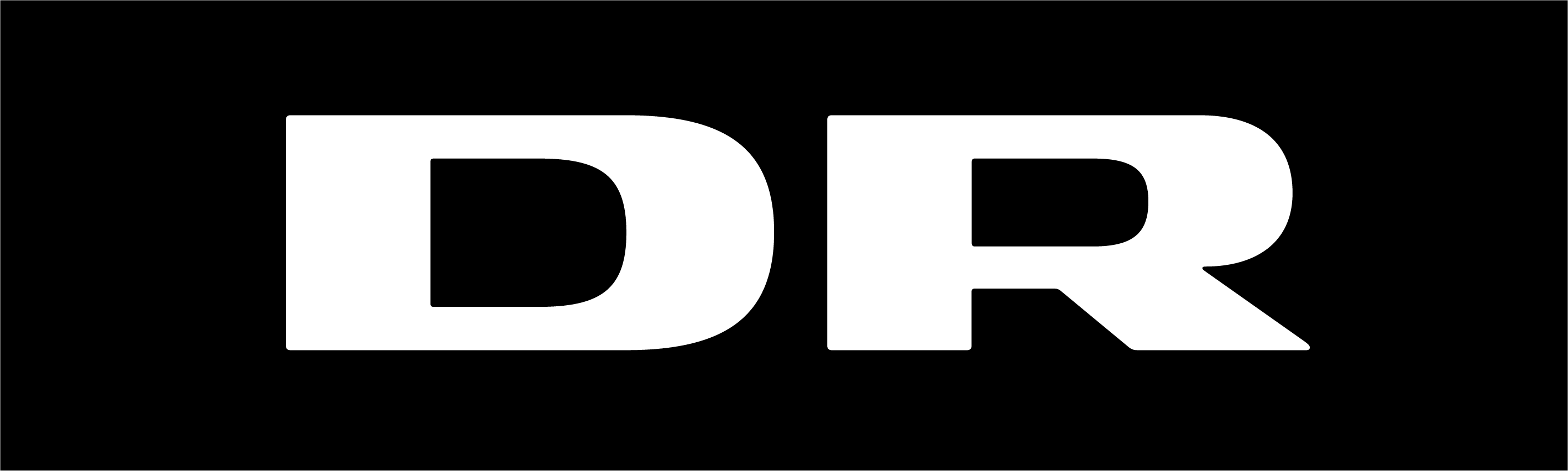 DRTV kategori ikoner
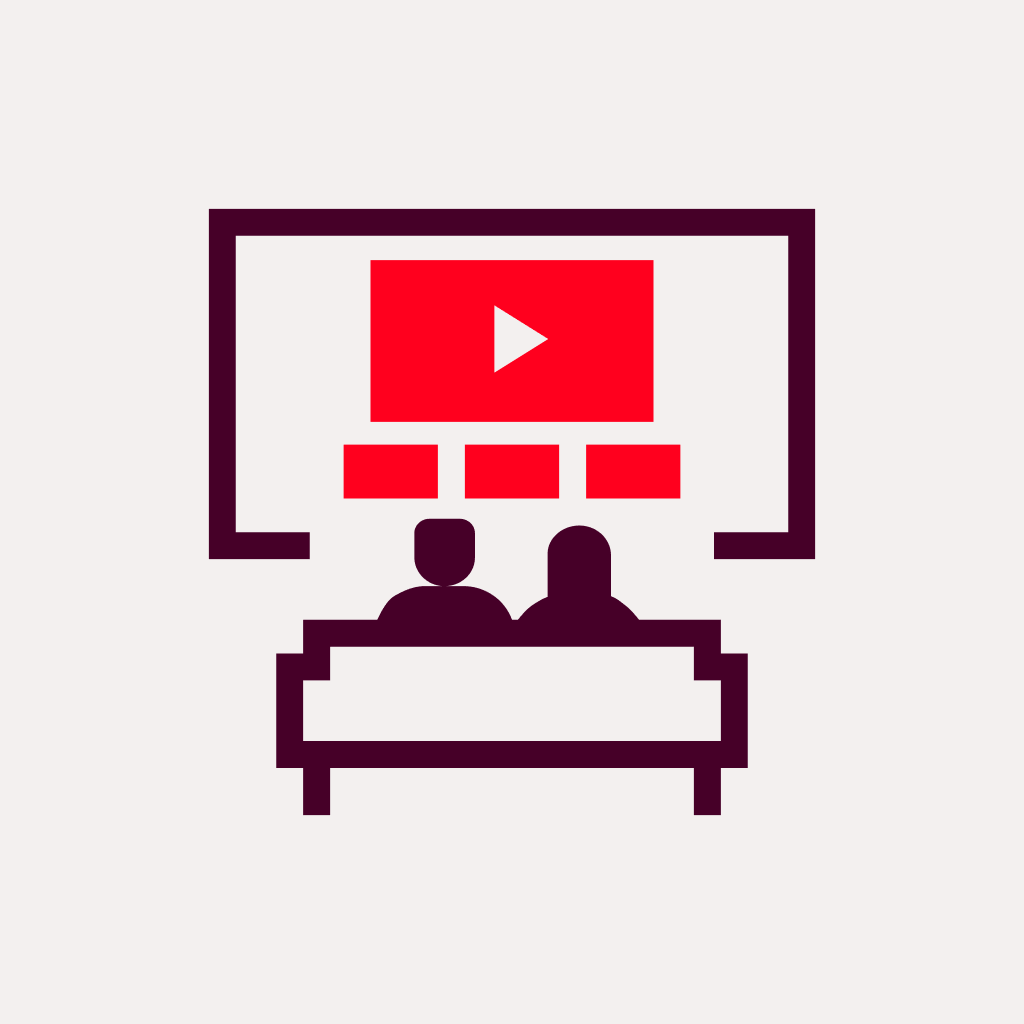 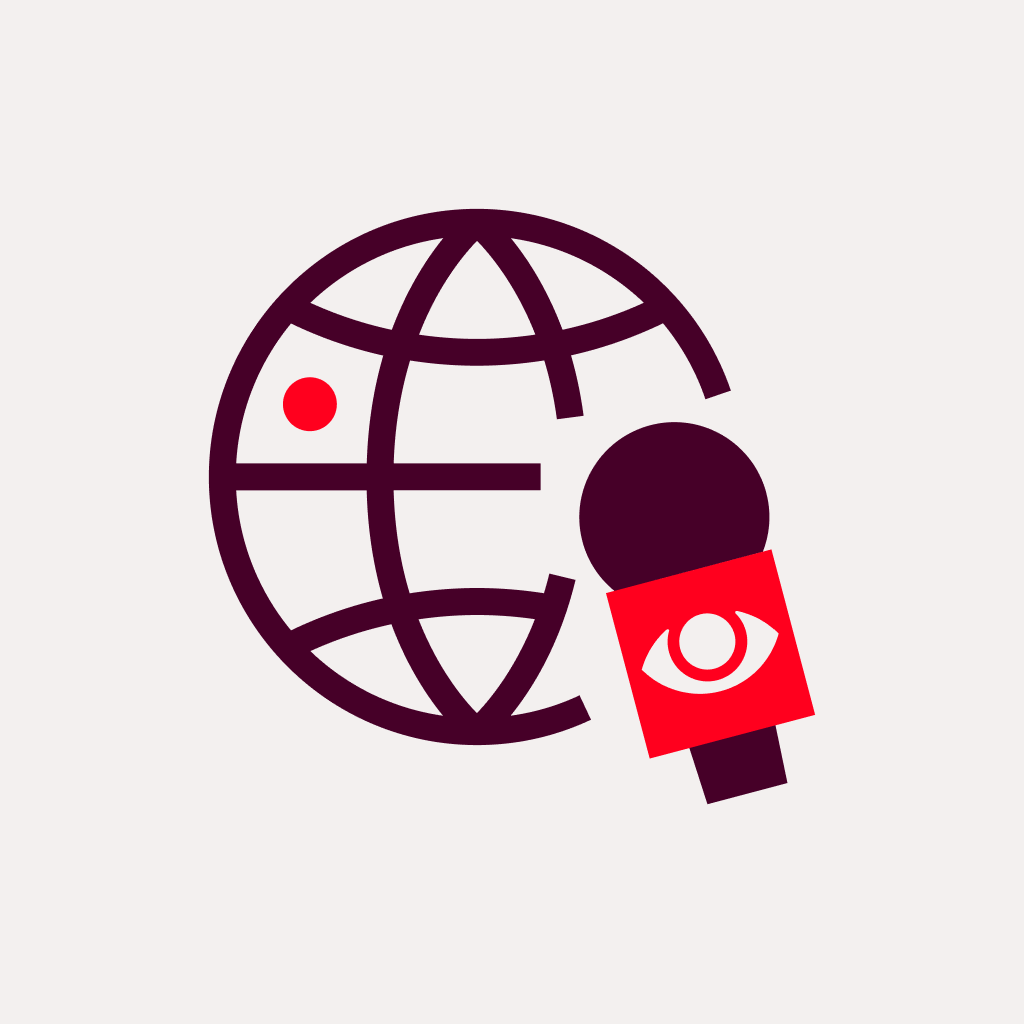 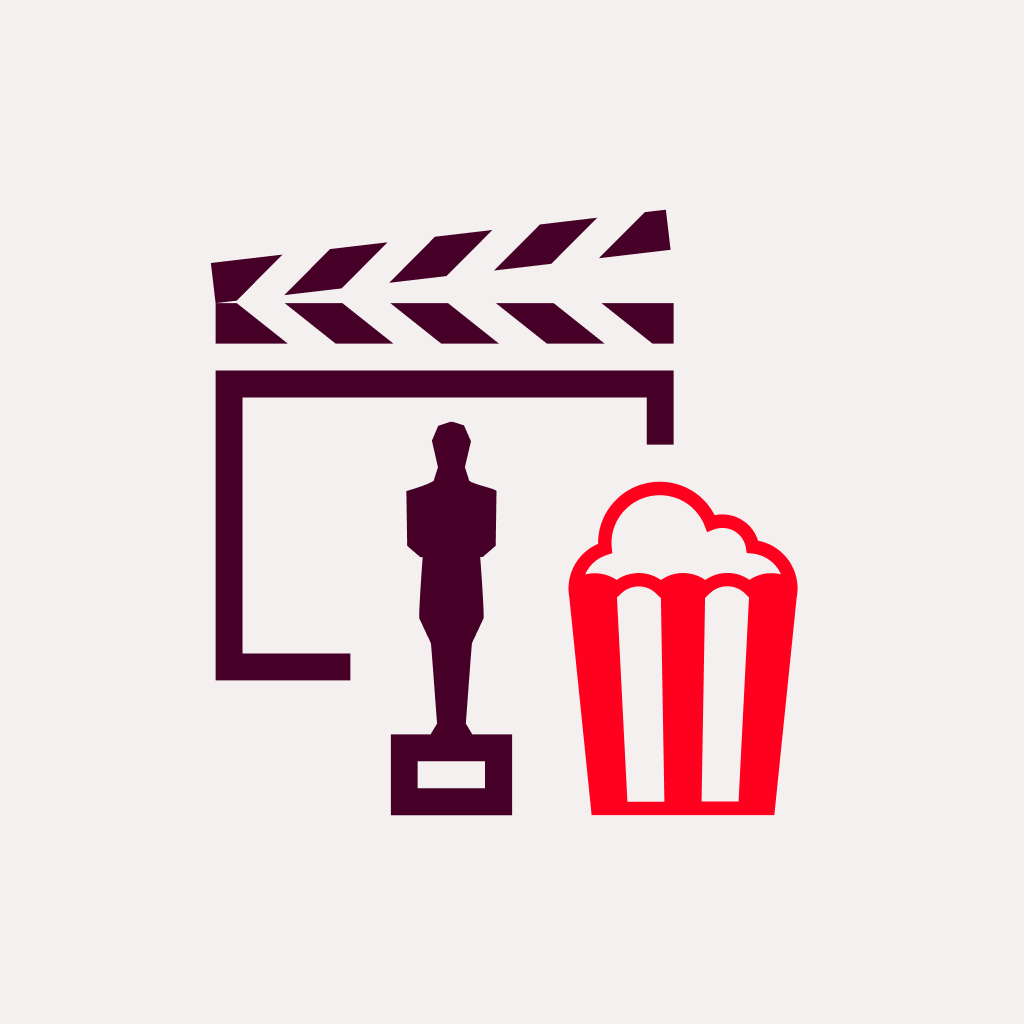 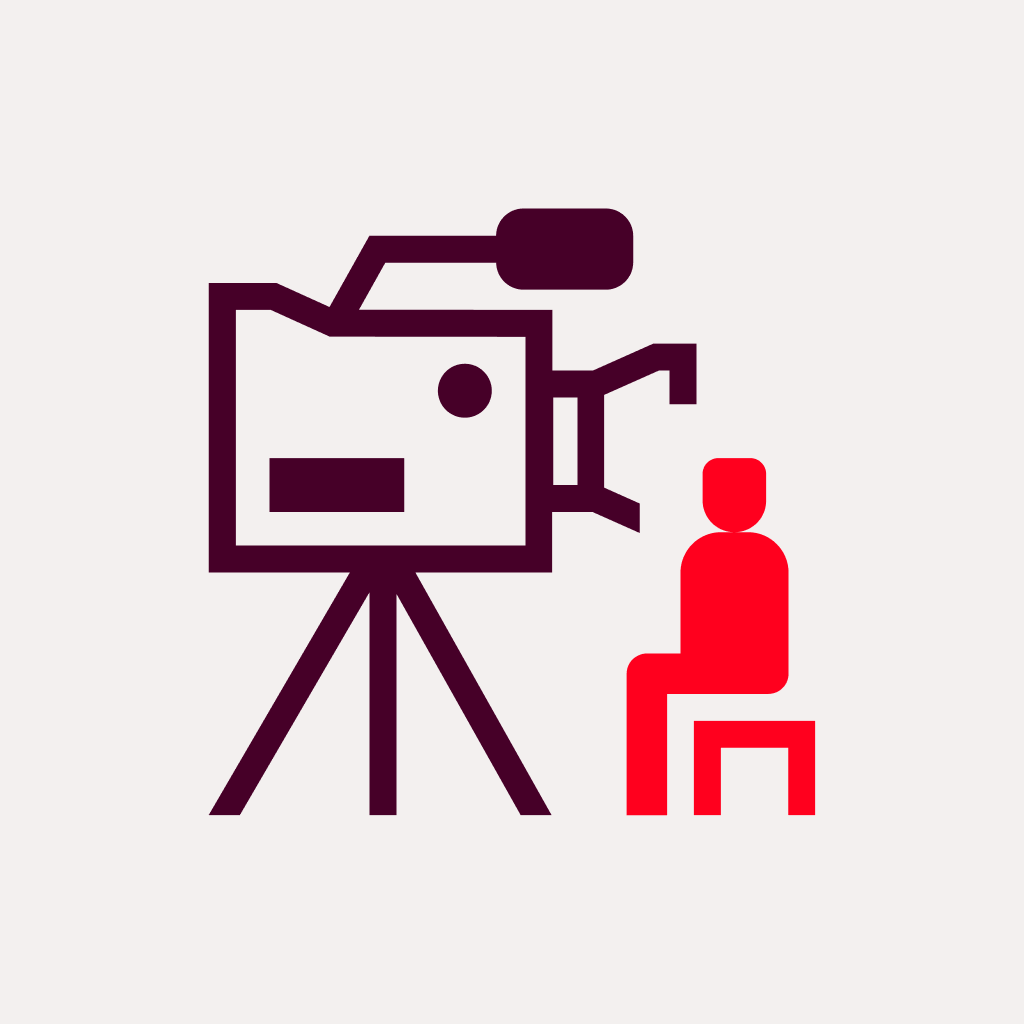 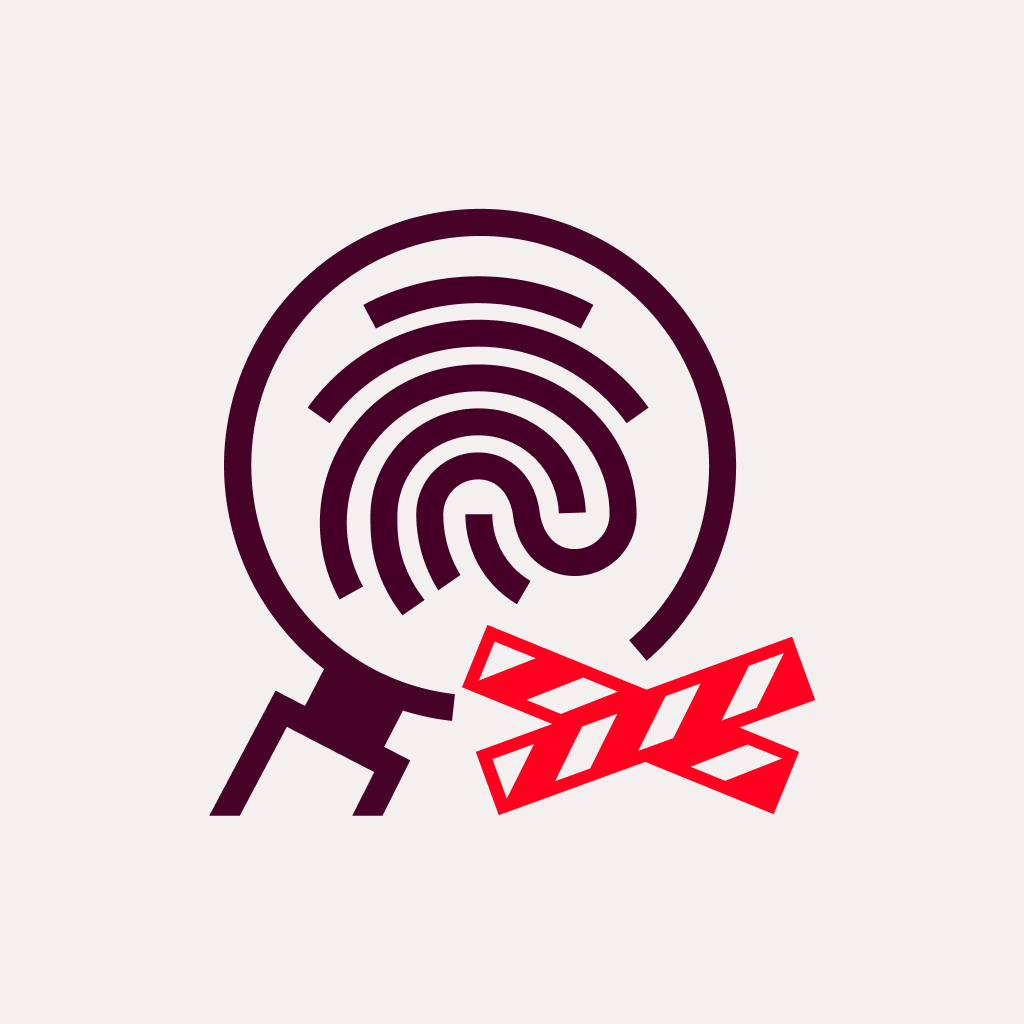 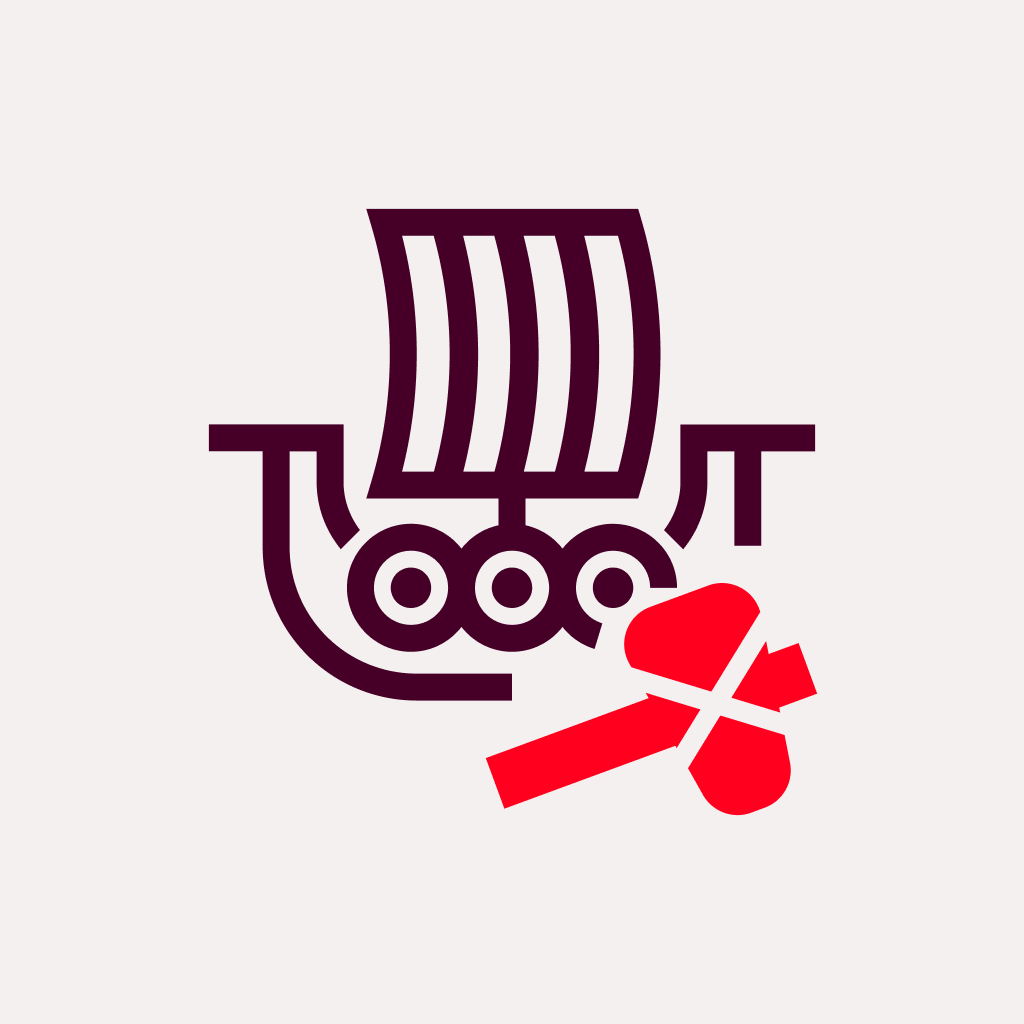 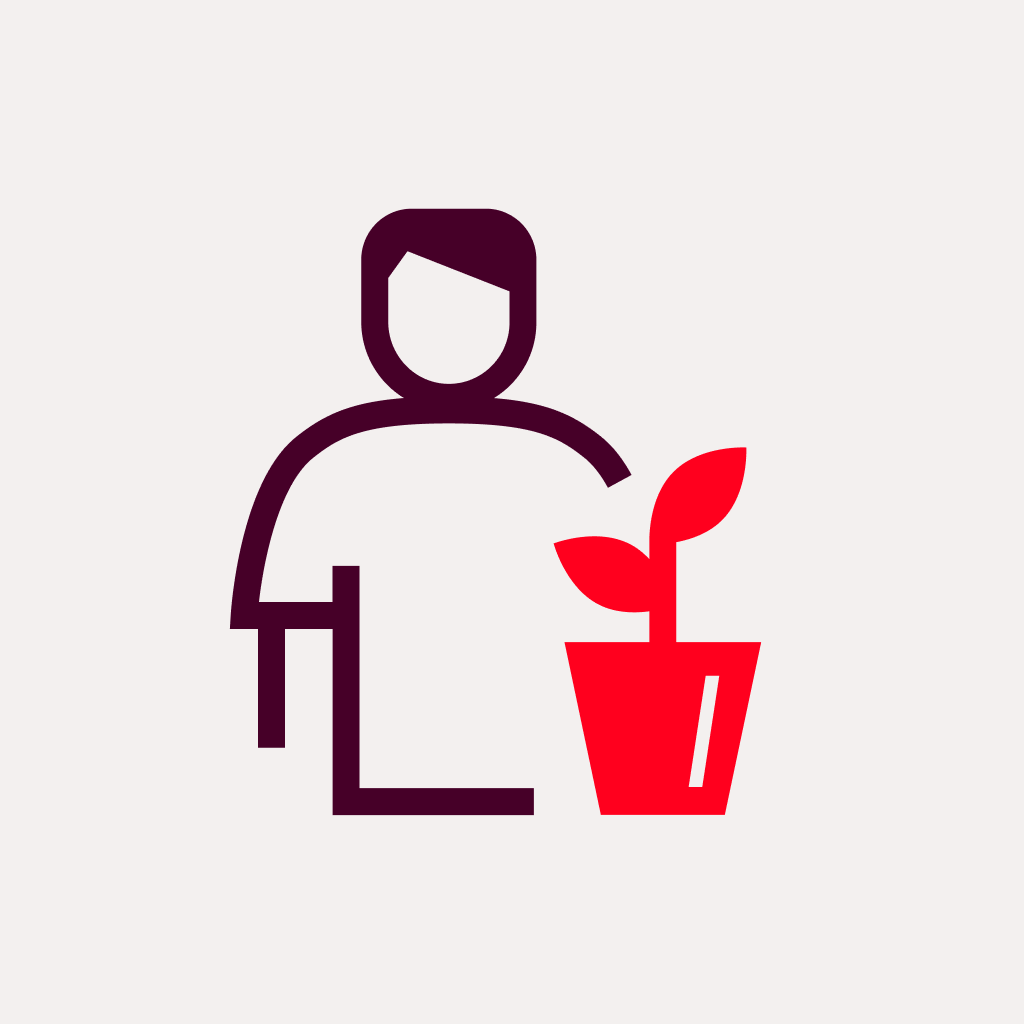 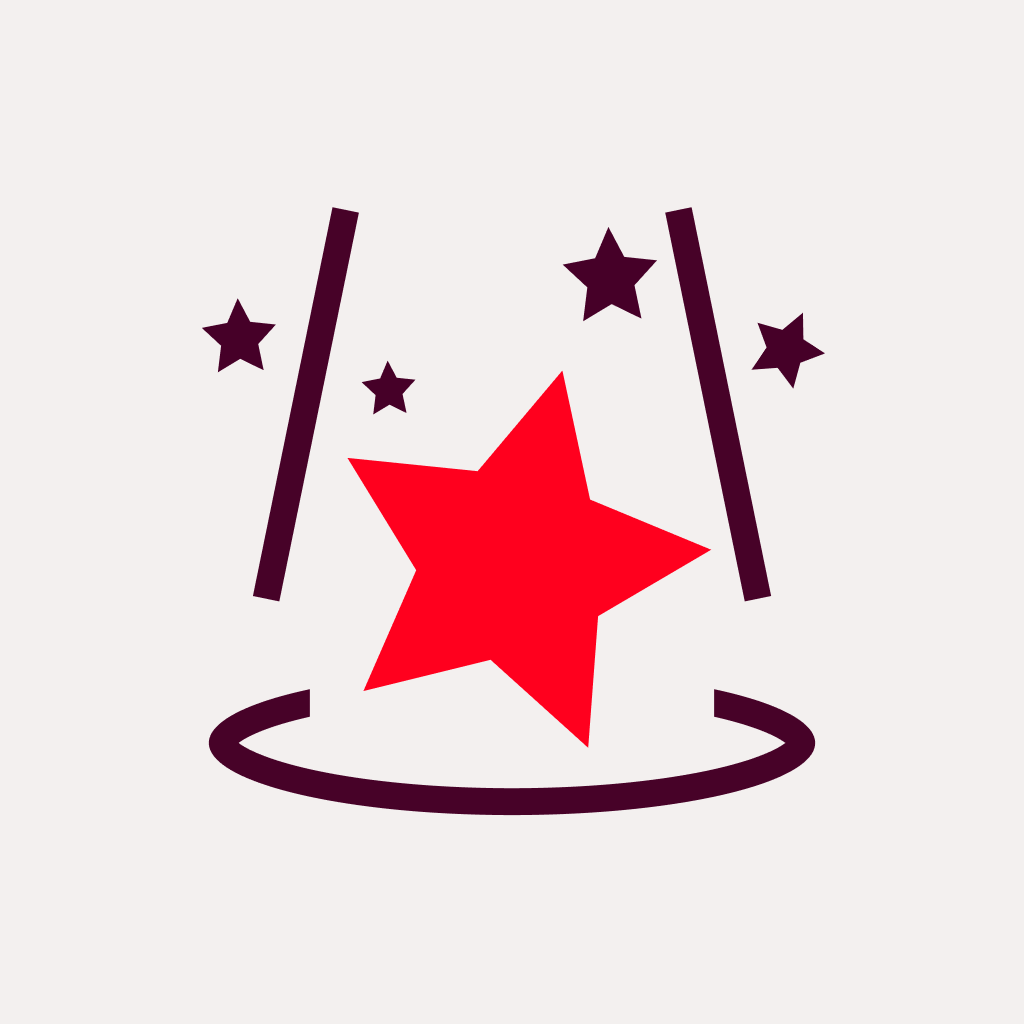 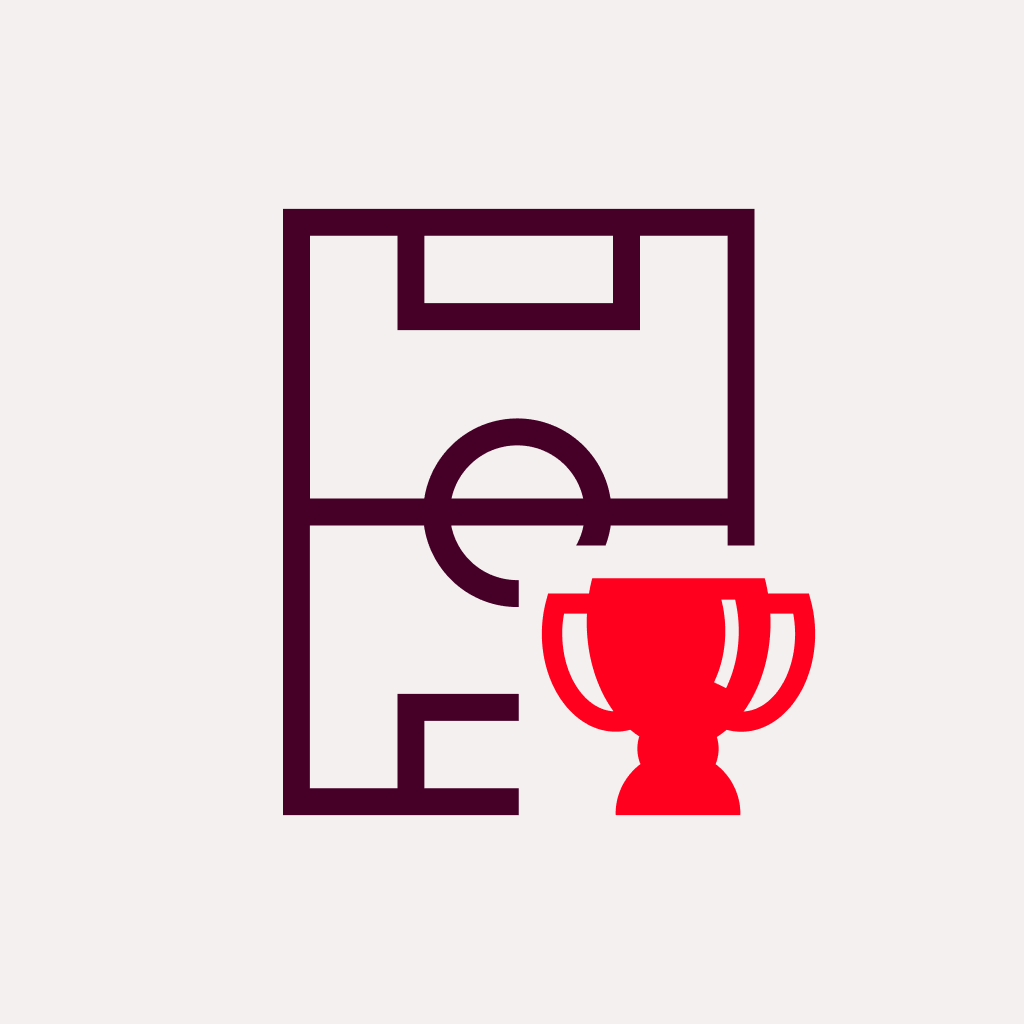 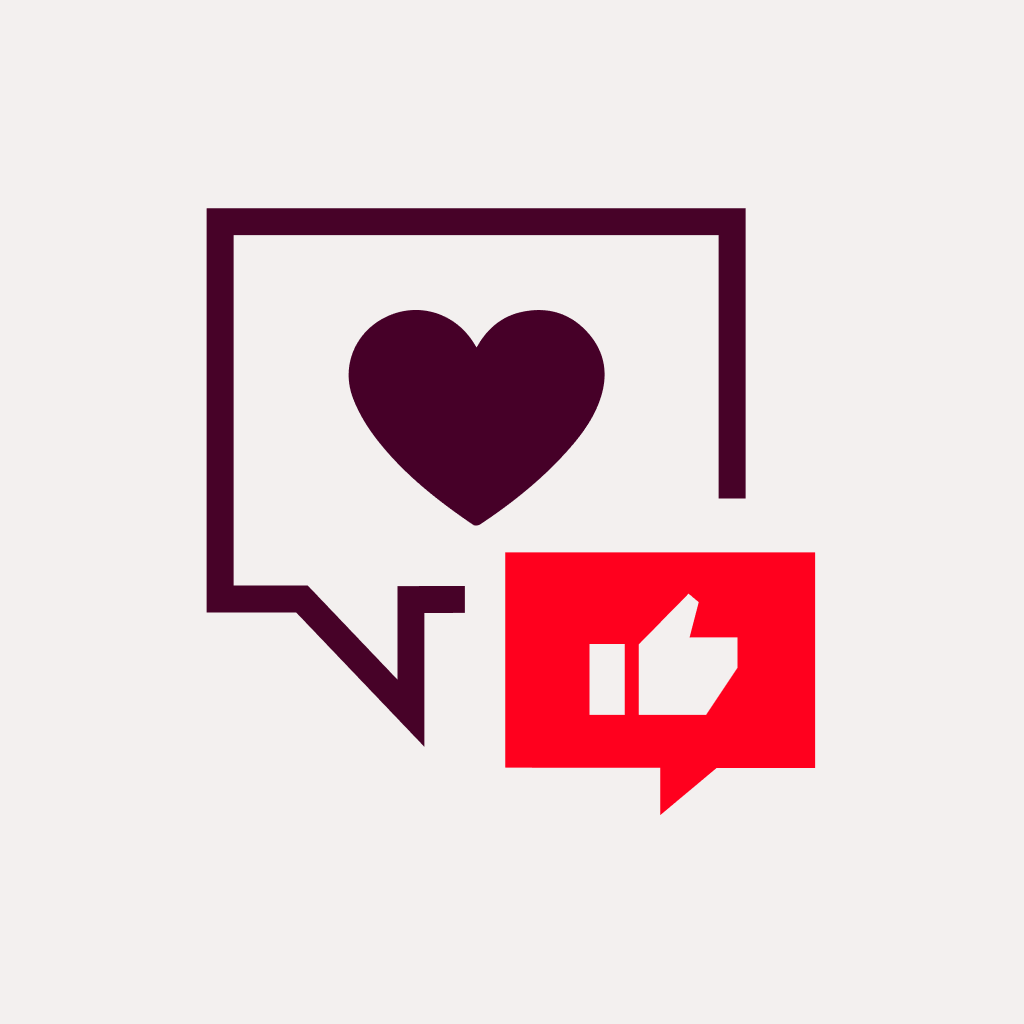 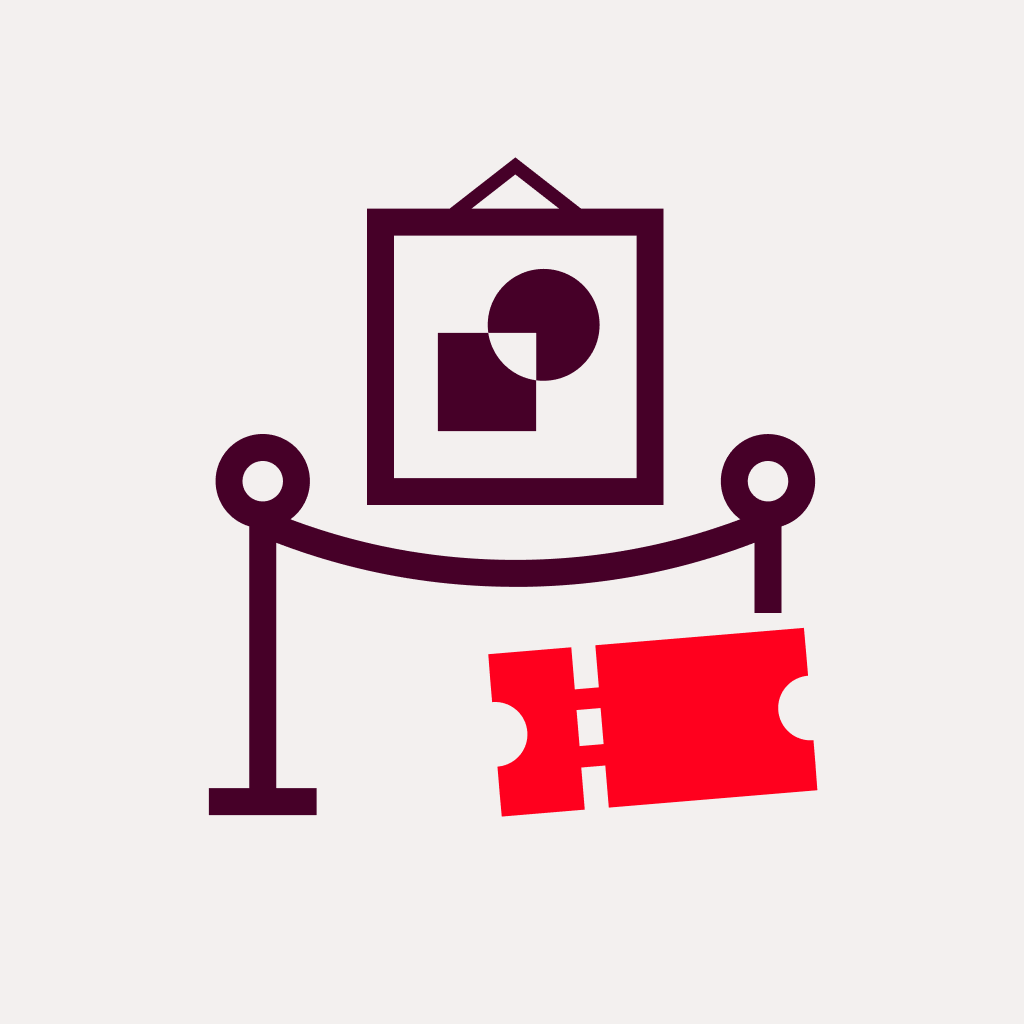 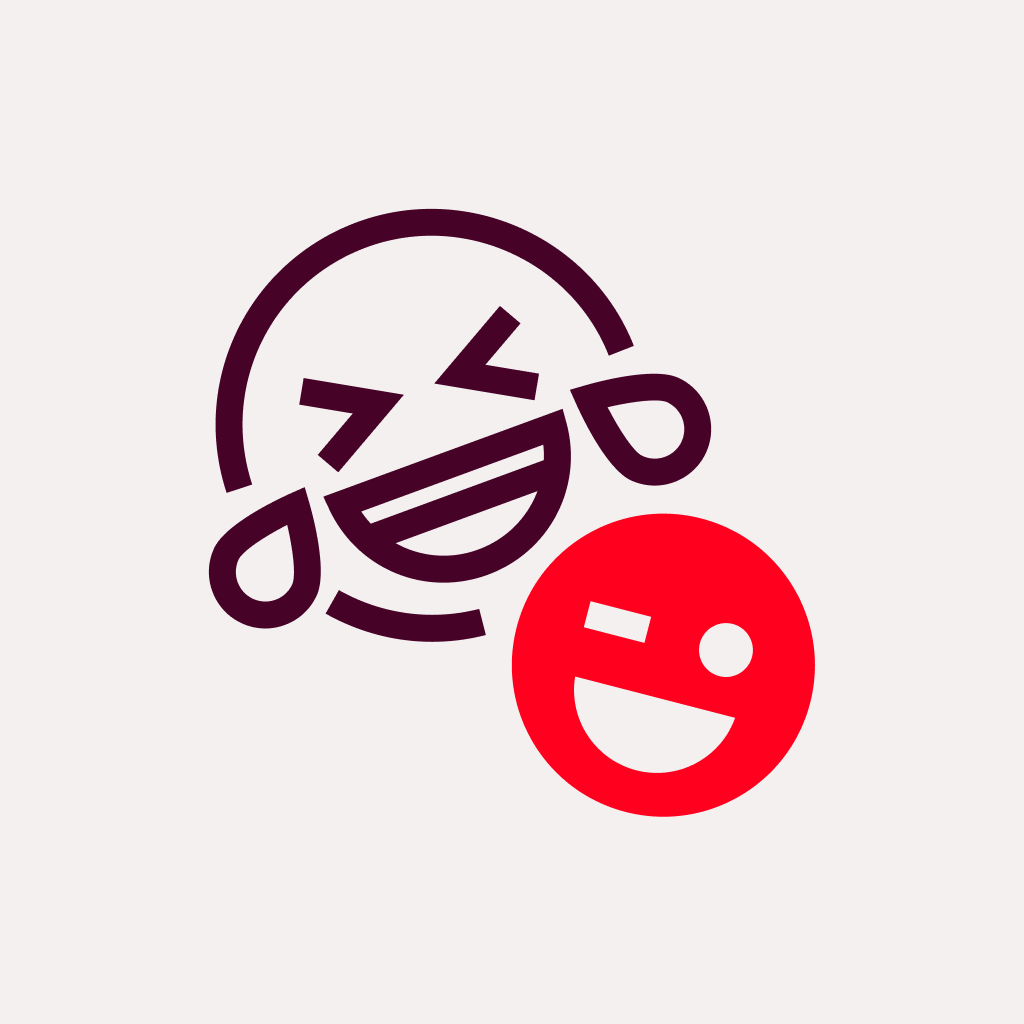 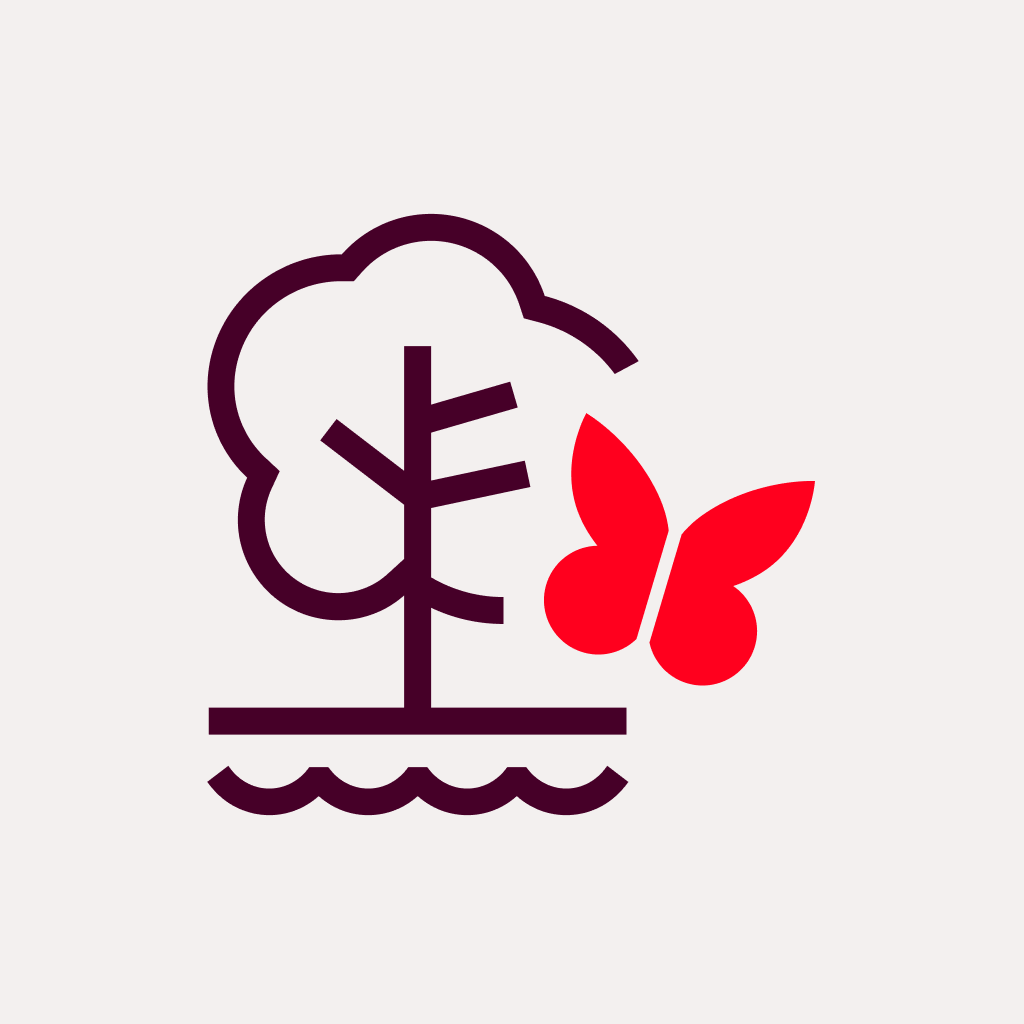 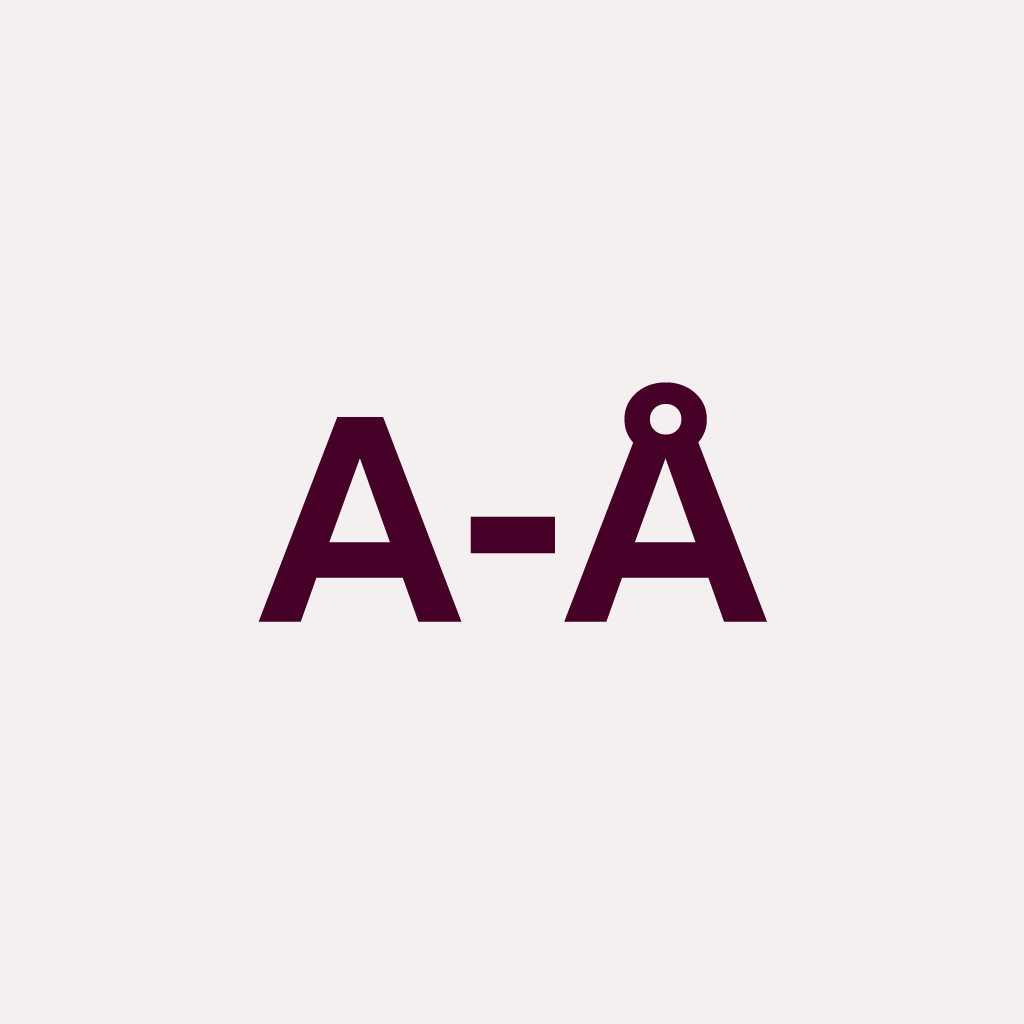 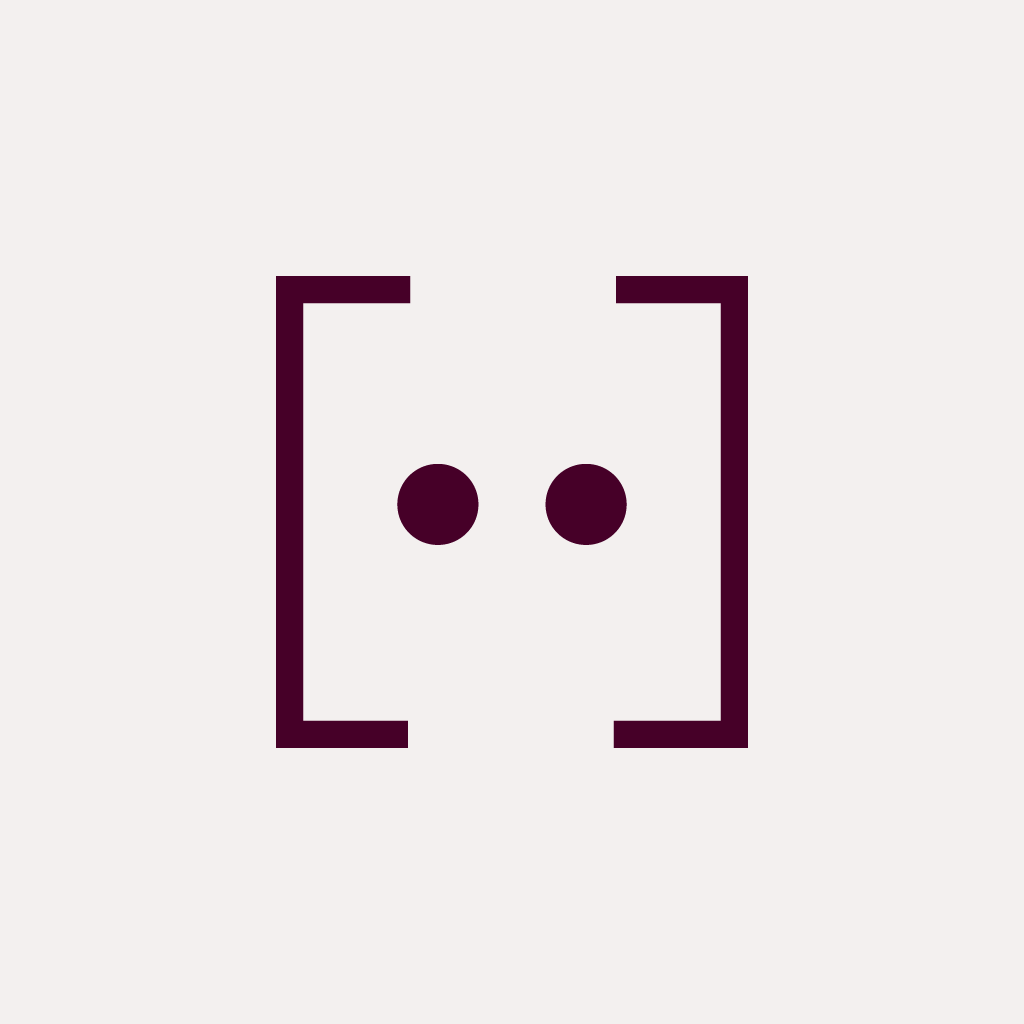 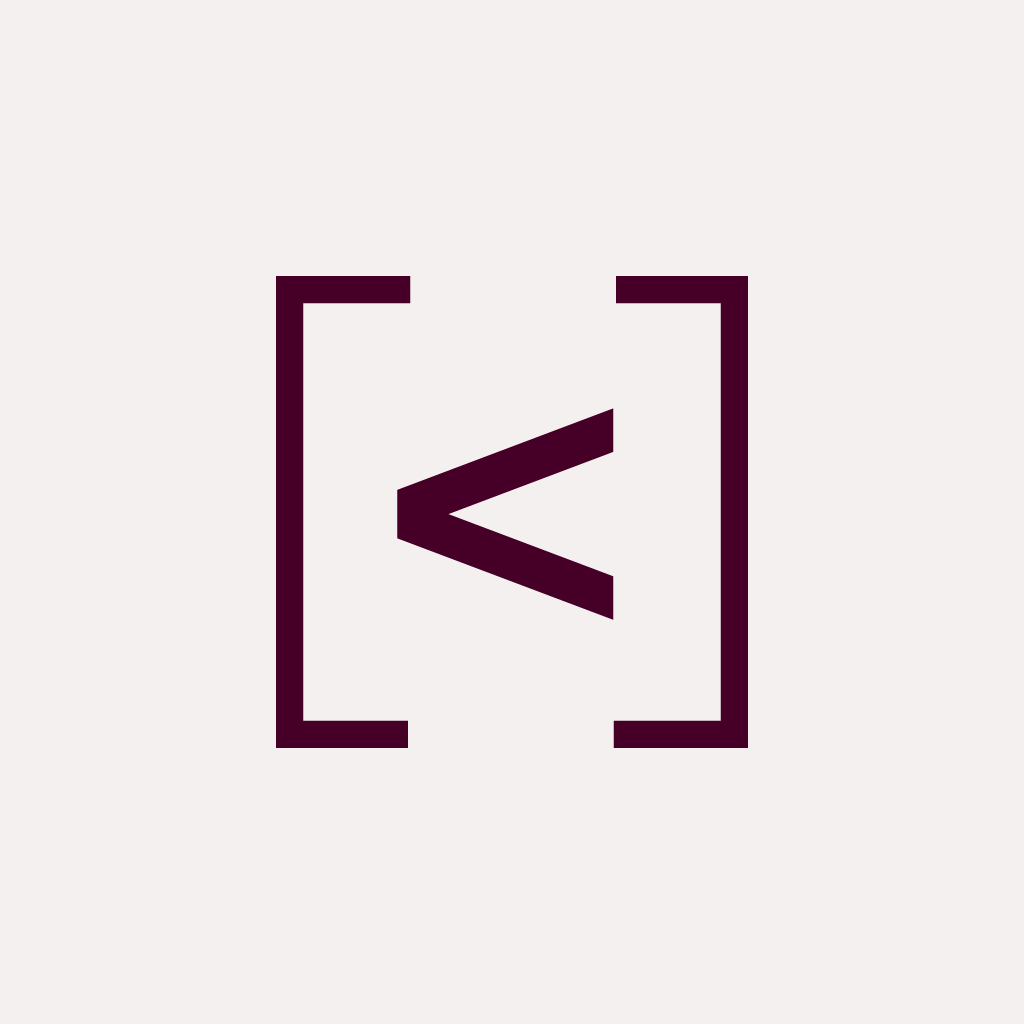 Fandt du ikke hvad du søgte? 
Kontakt DR Design
15
26. juni 2023
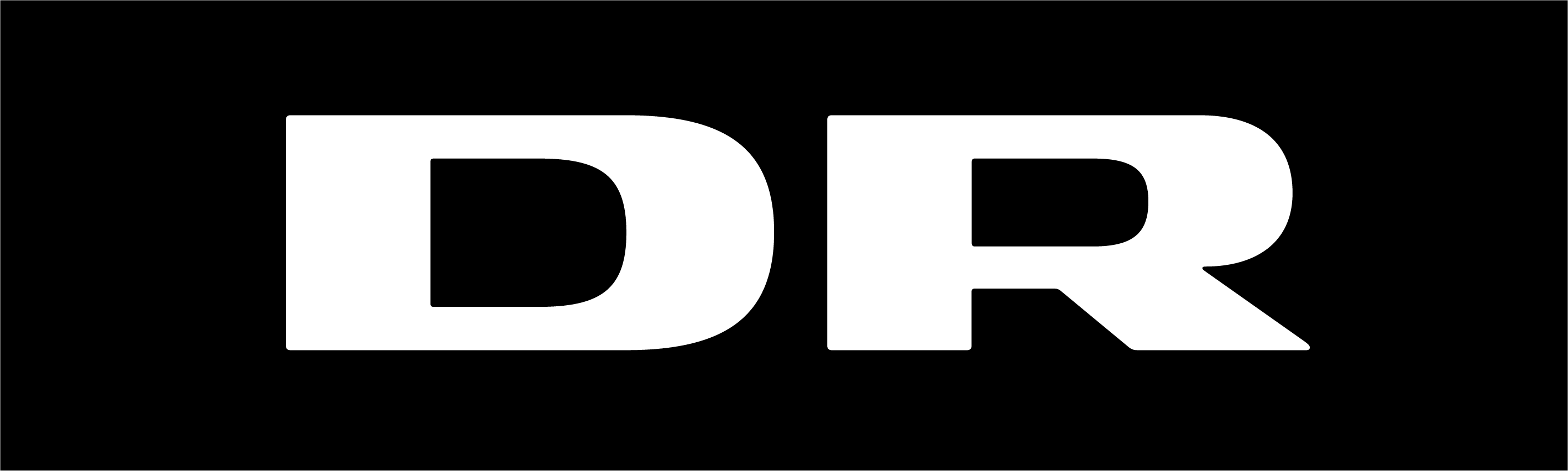 Ultra kategori ikoner
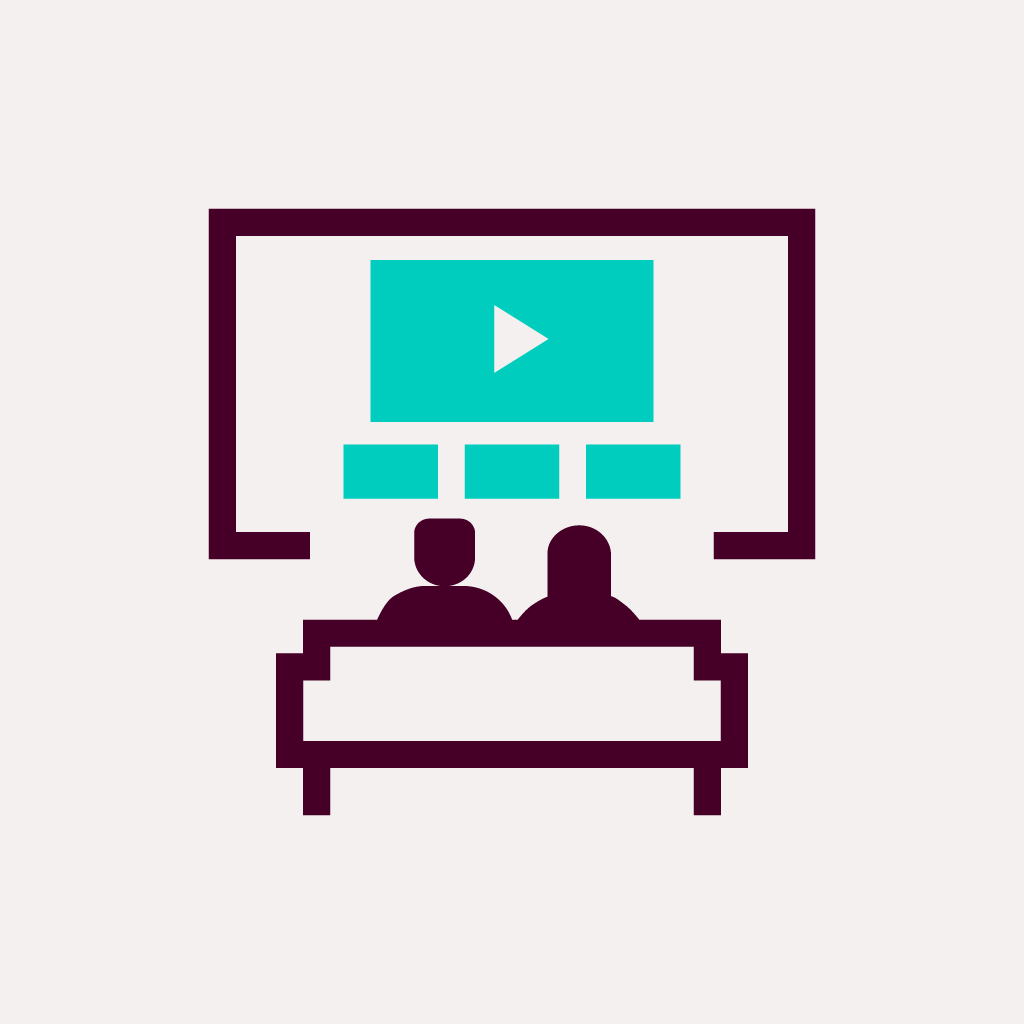 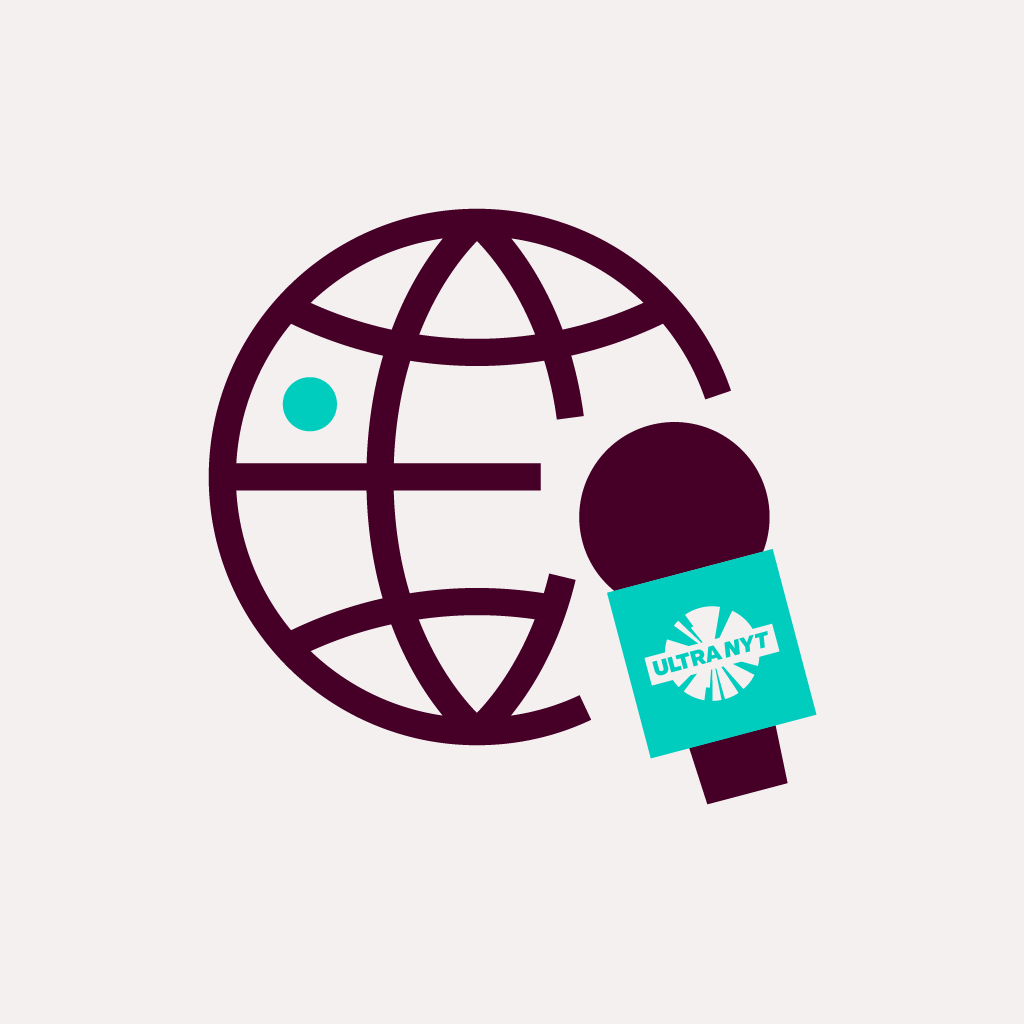 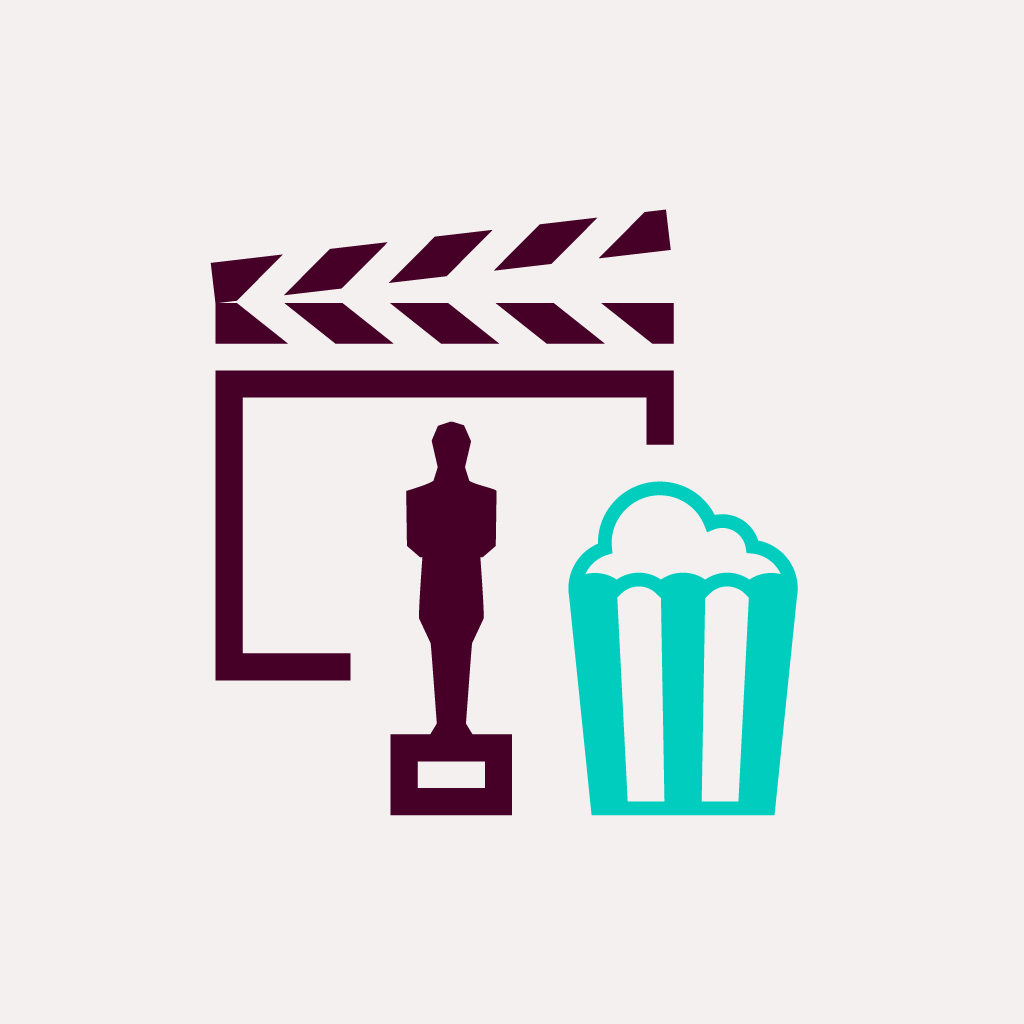 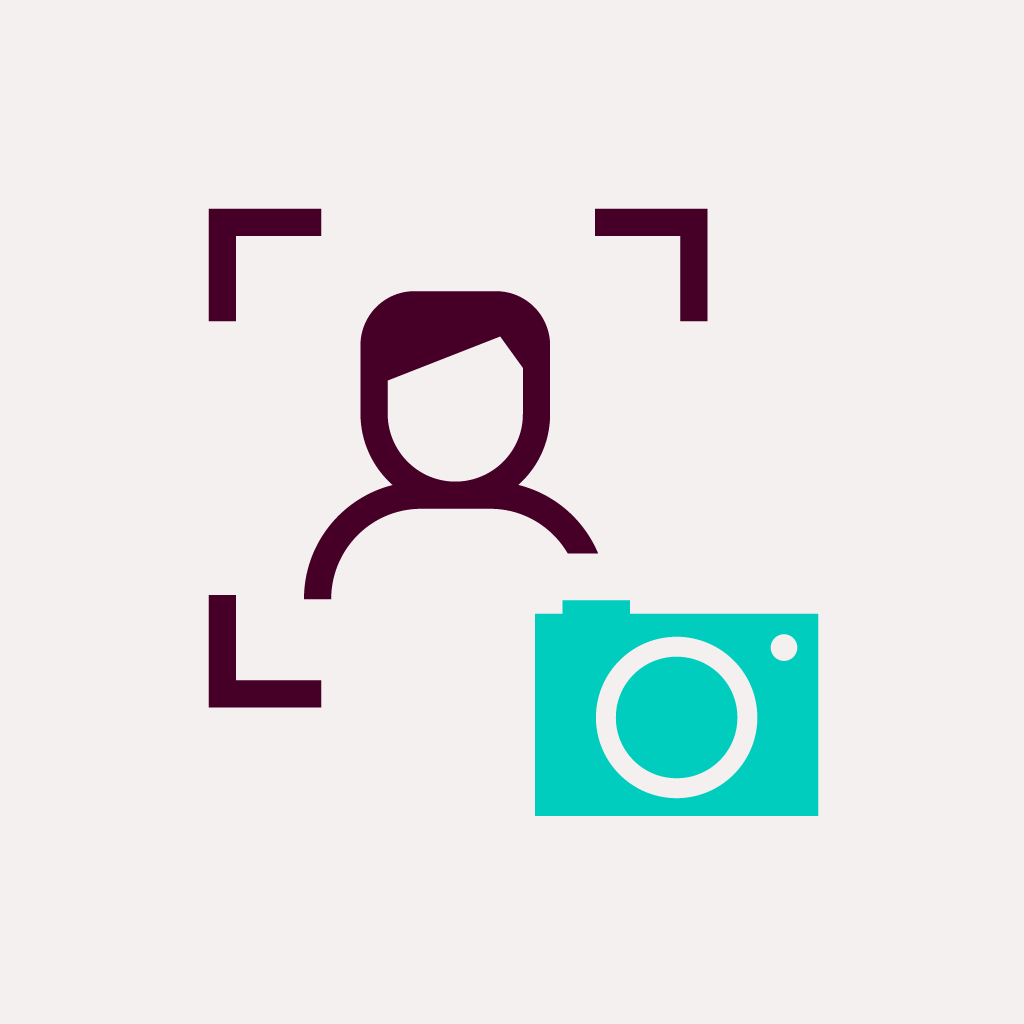 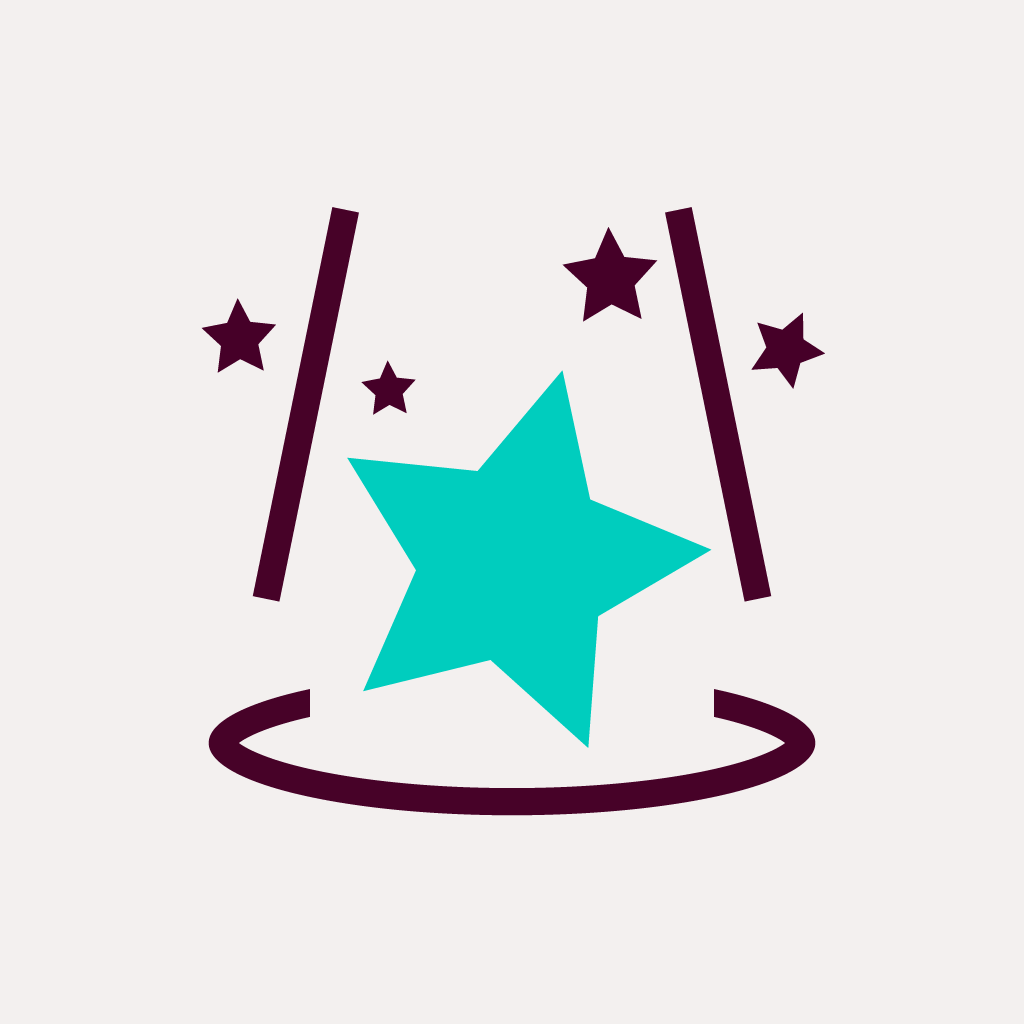 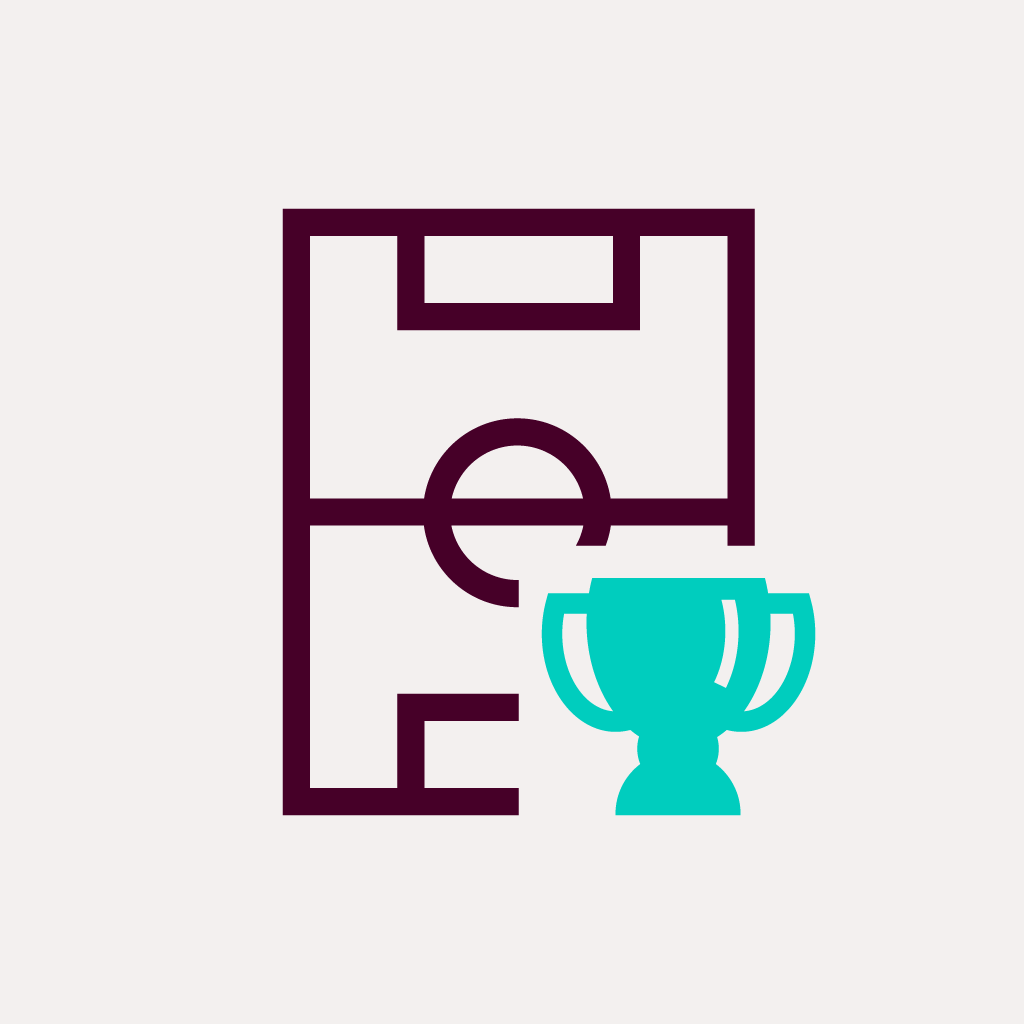 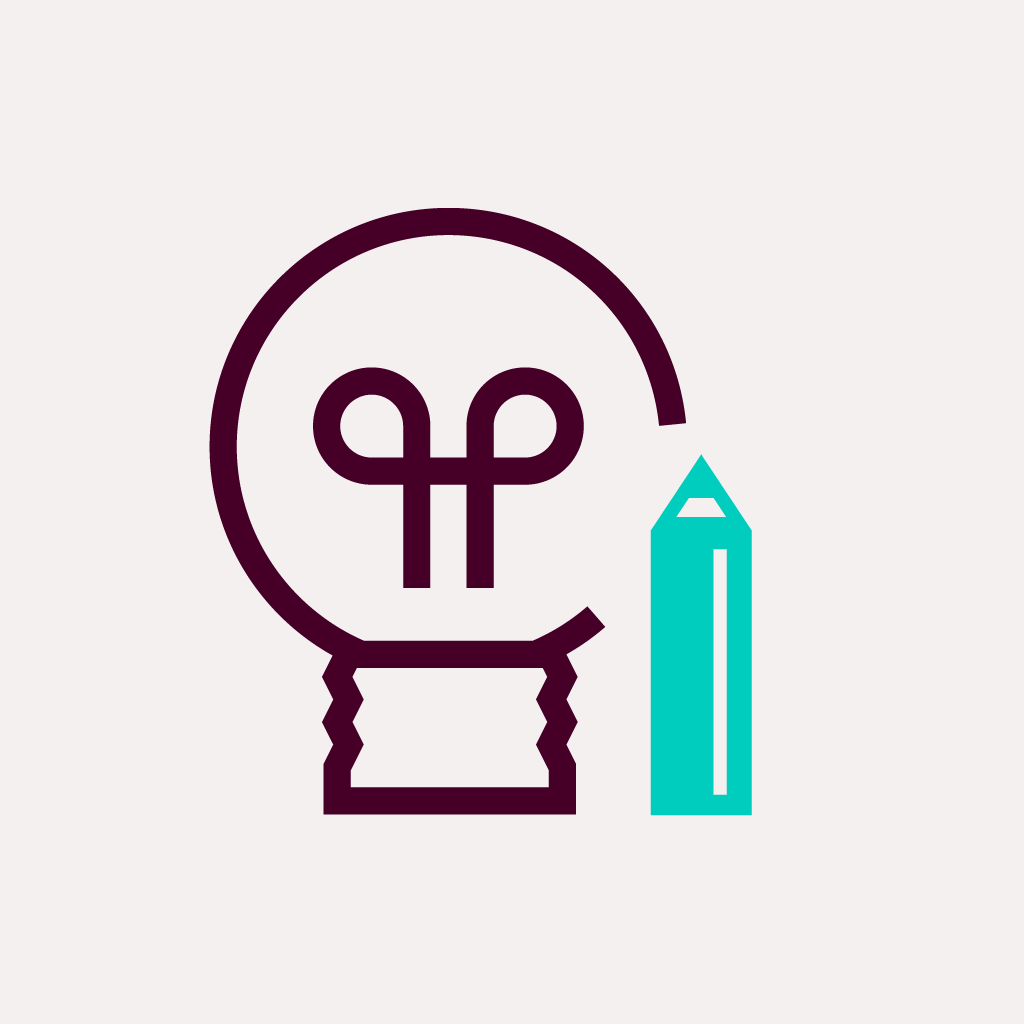 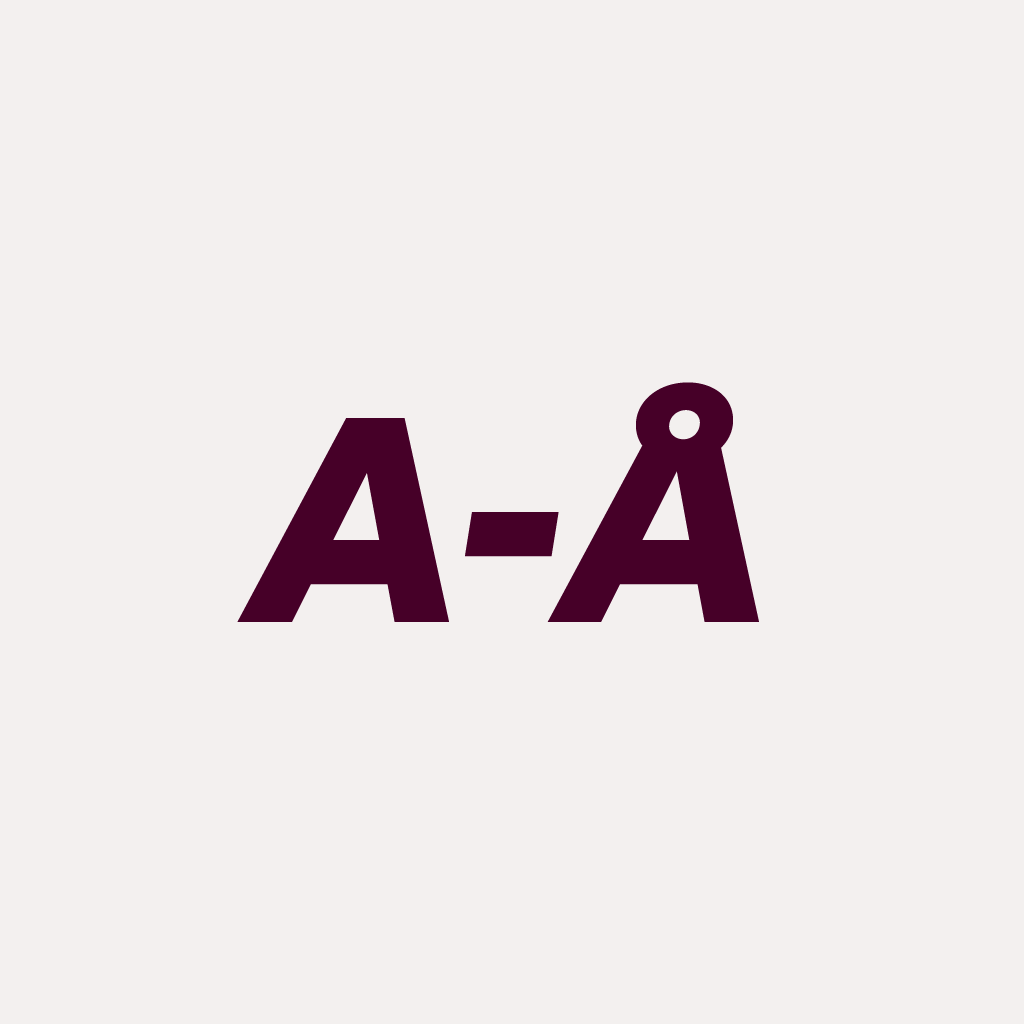 Fandt du ikke hvad du søgte? 
Kontakt DR Design
16
26. juni 2023
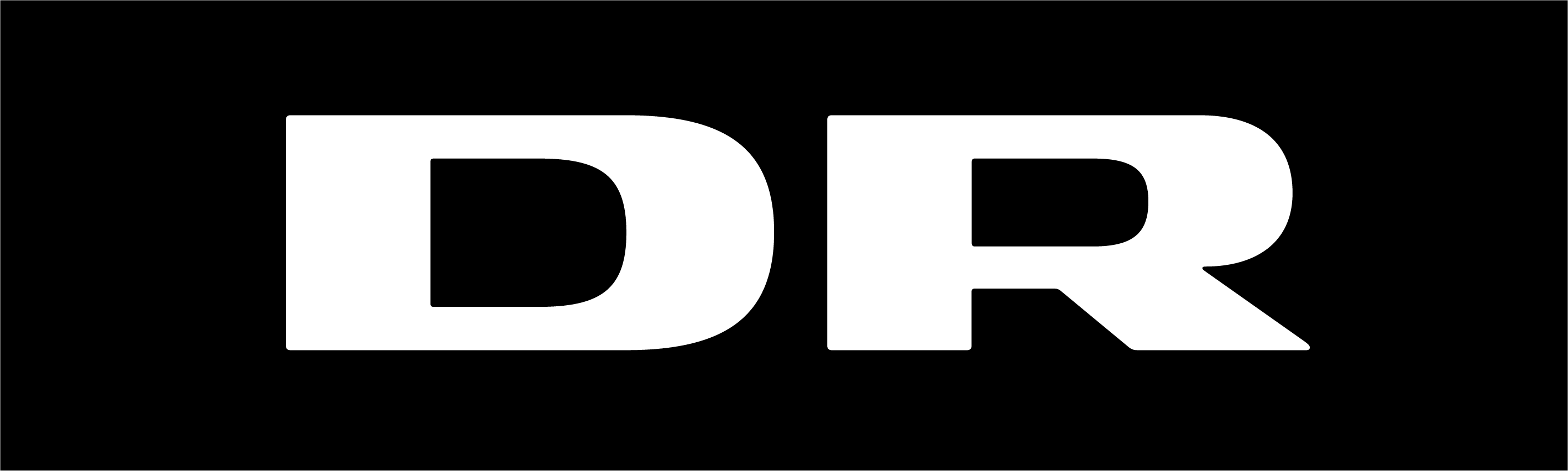 Ramasjang kategori ikoner
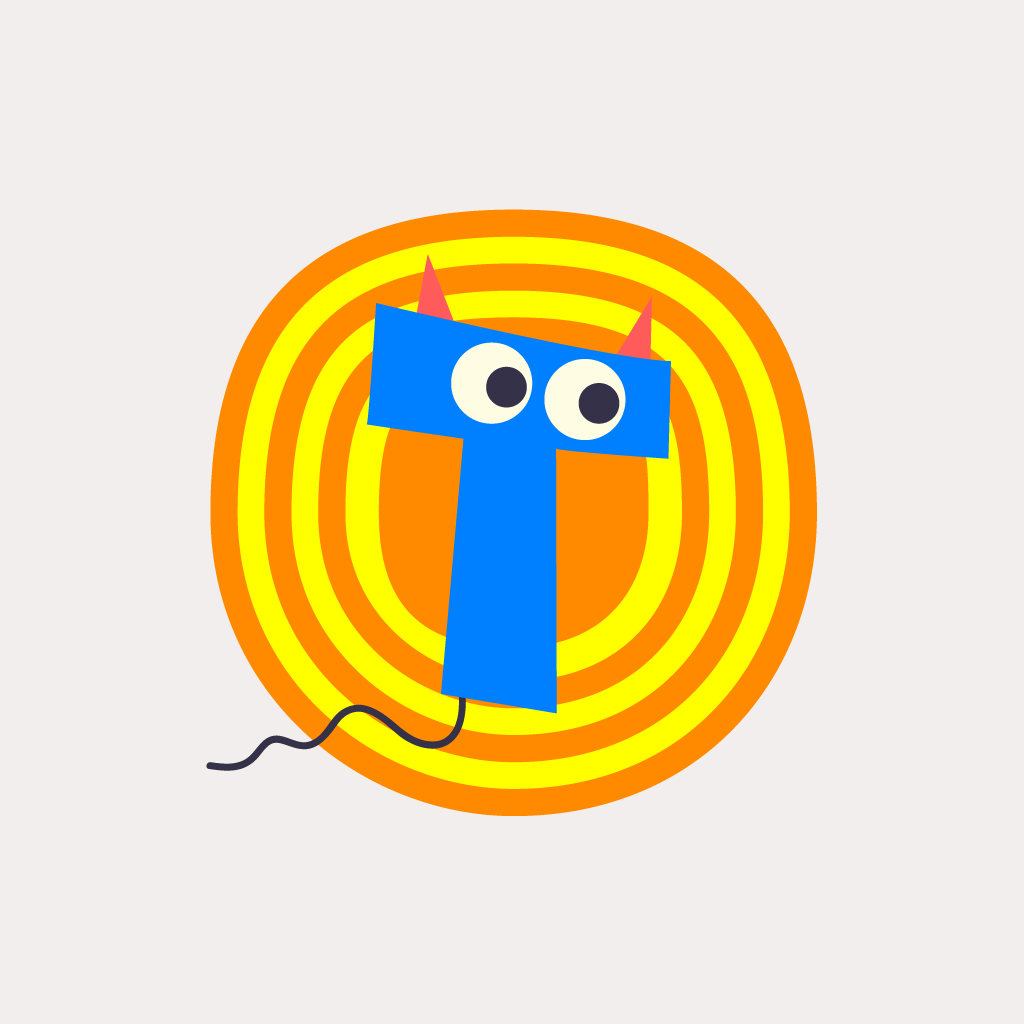 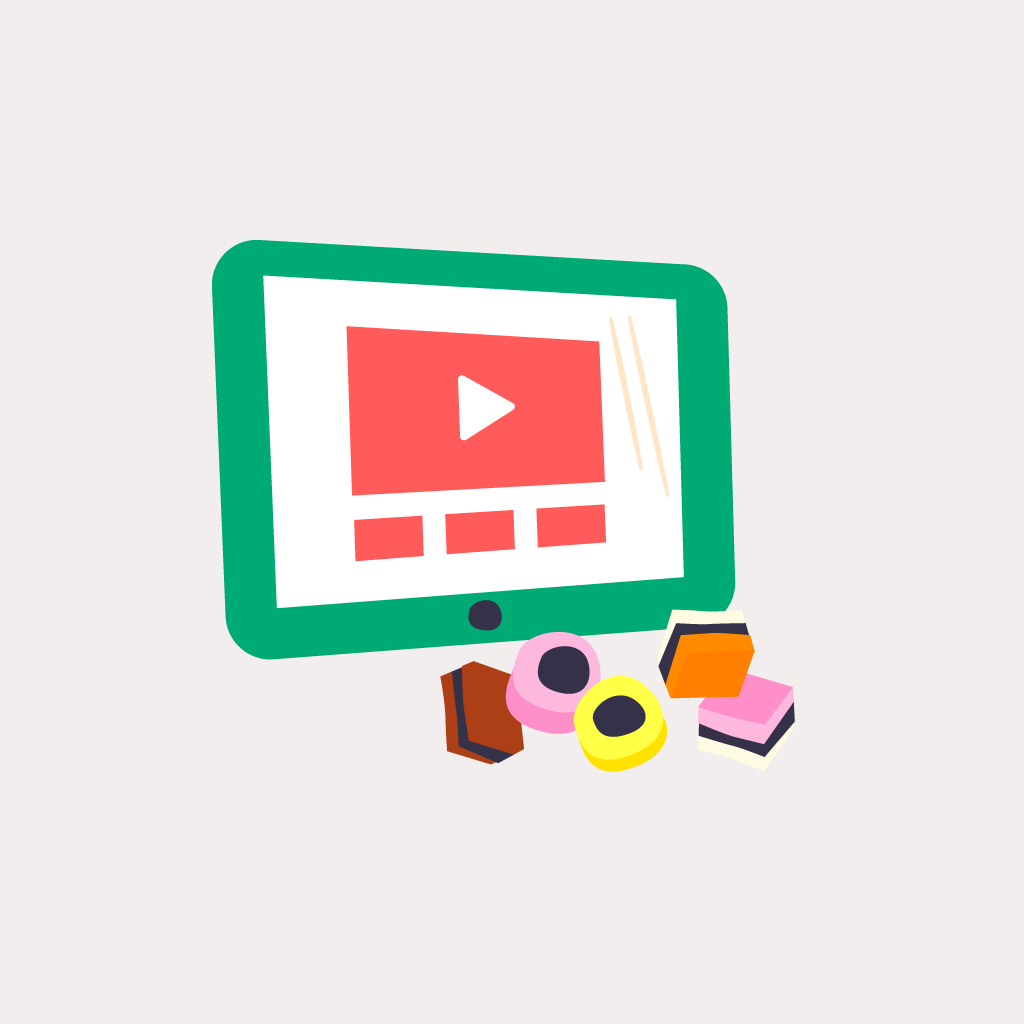 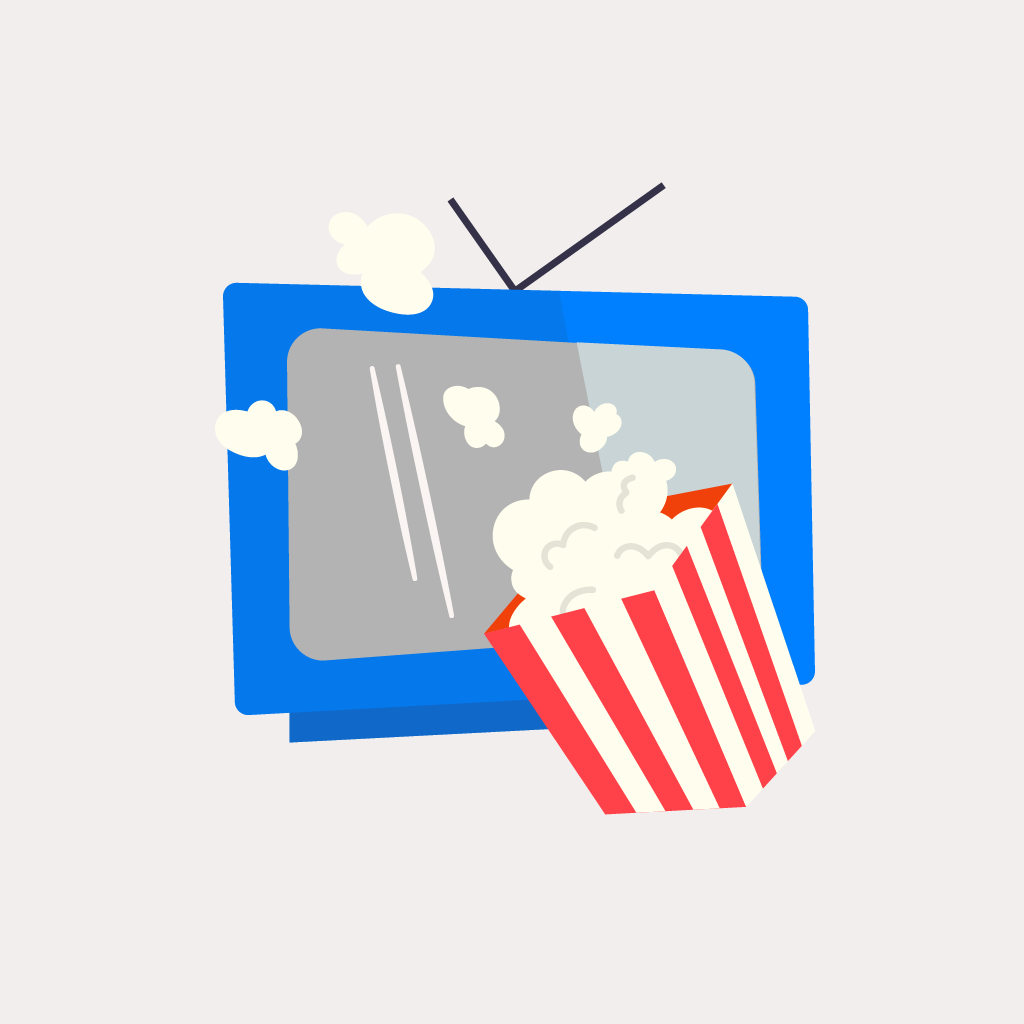 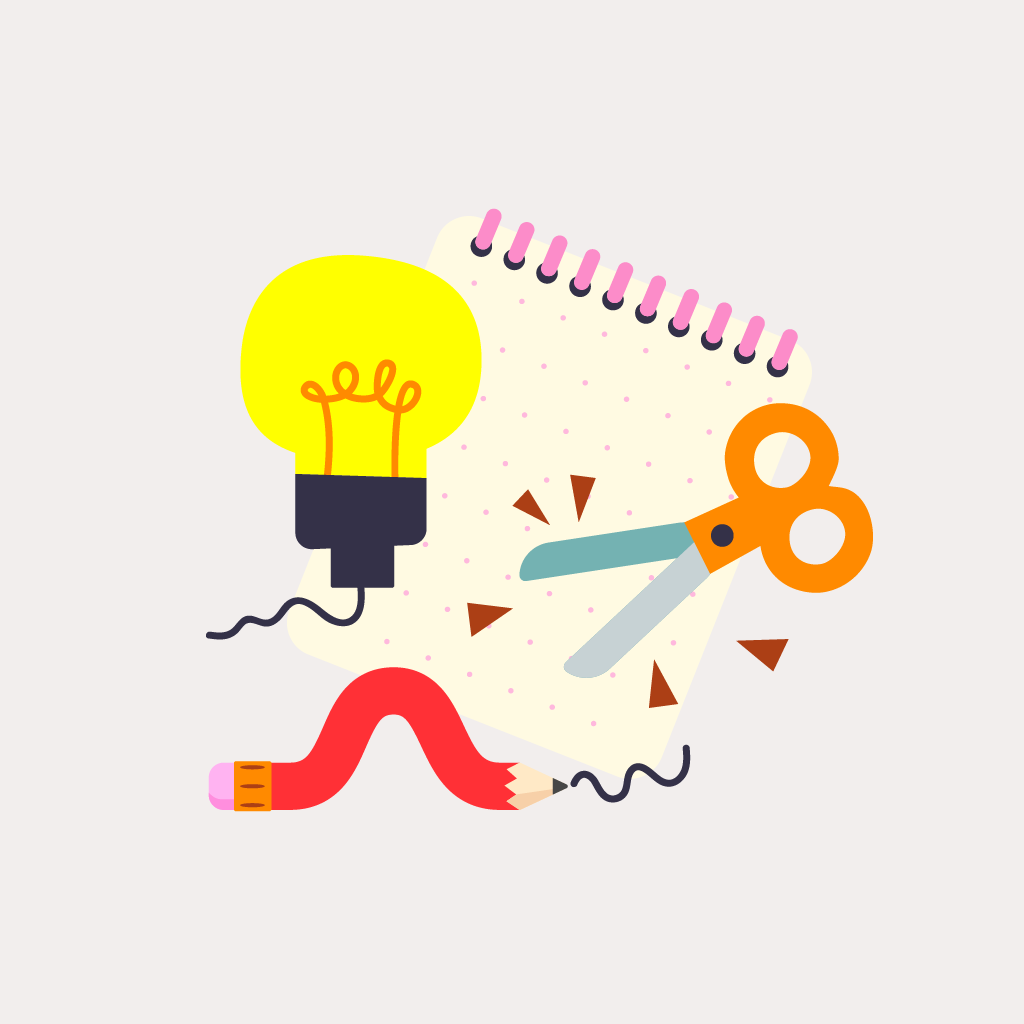 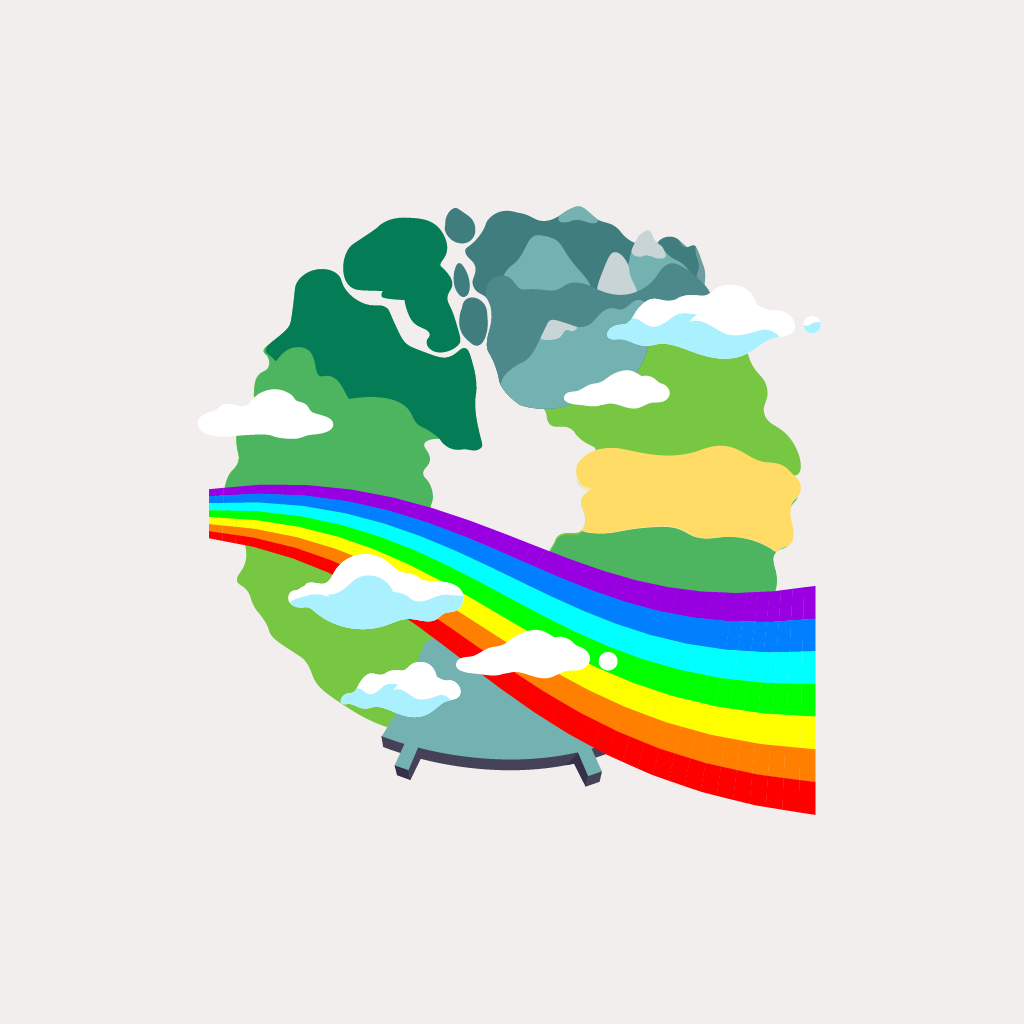 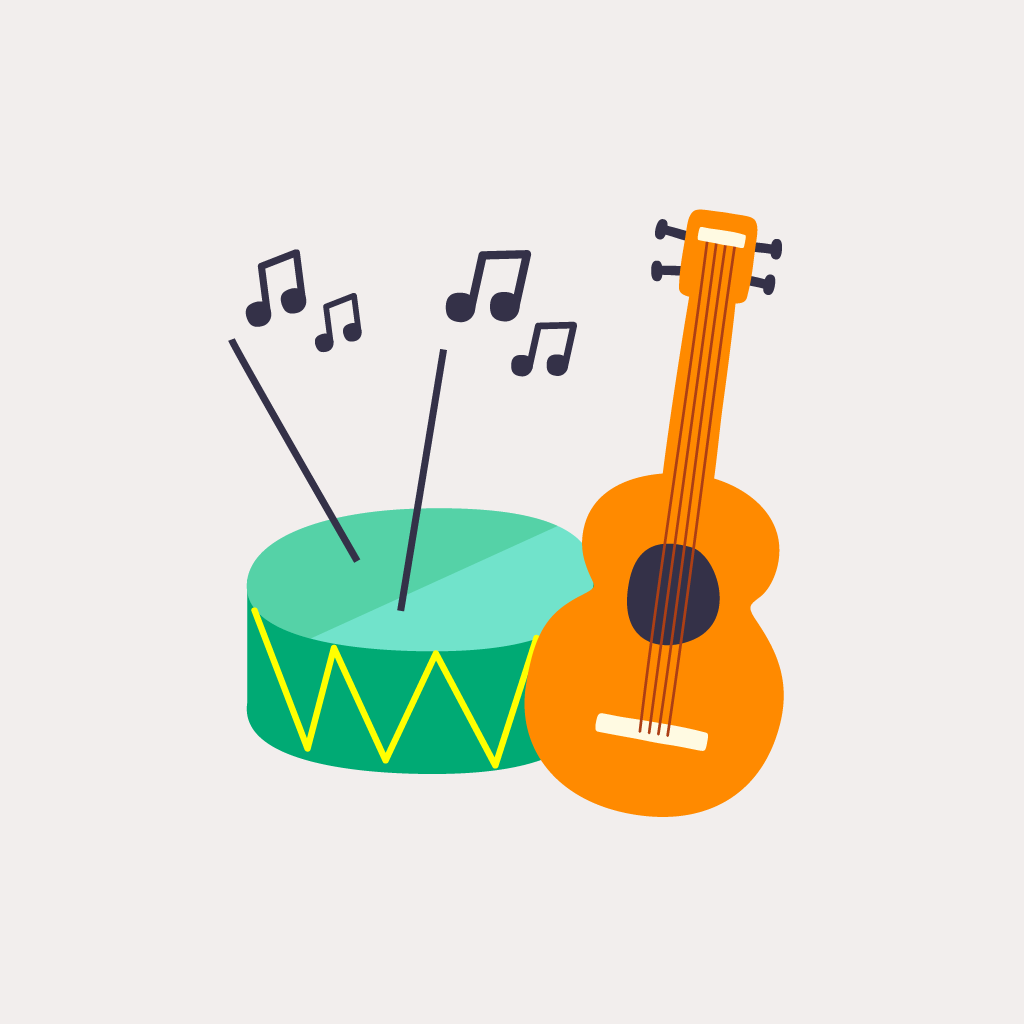 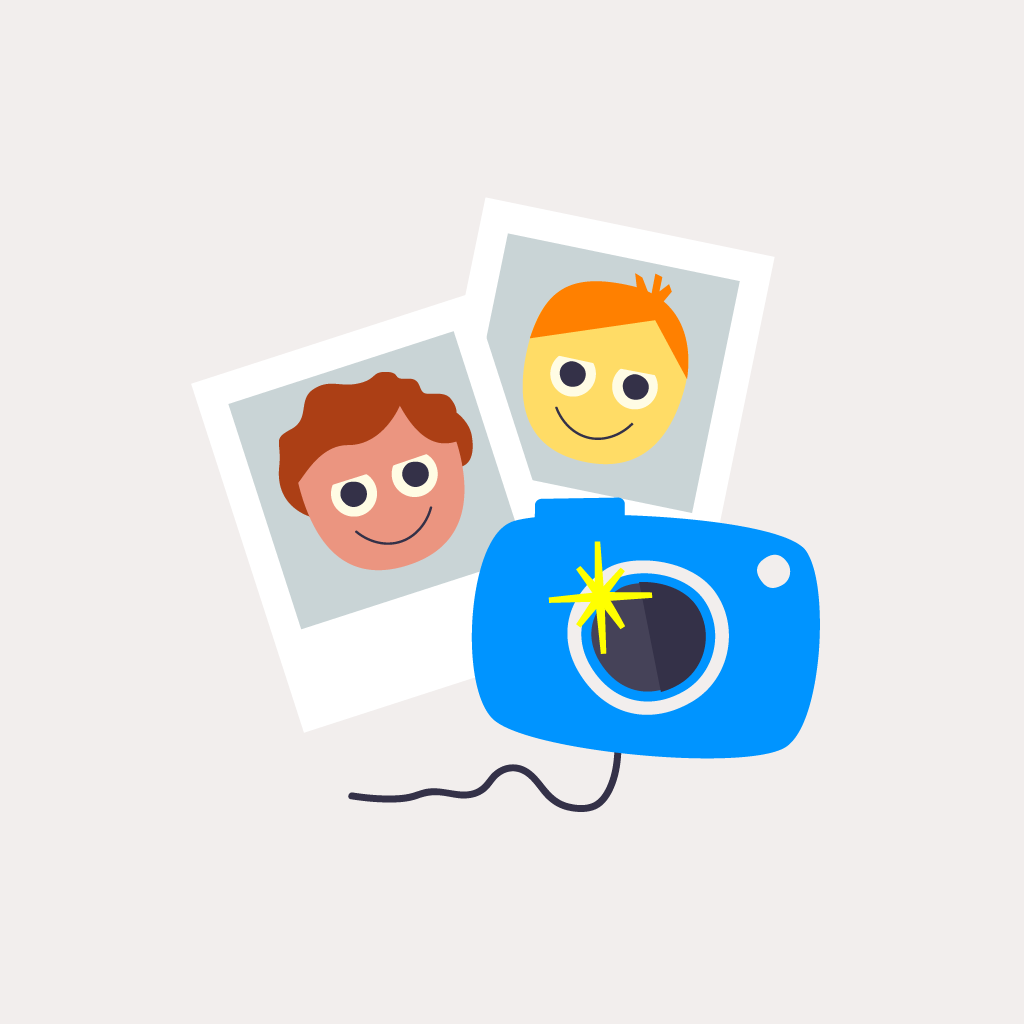 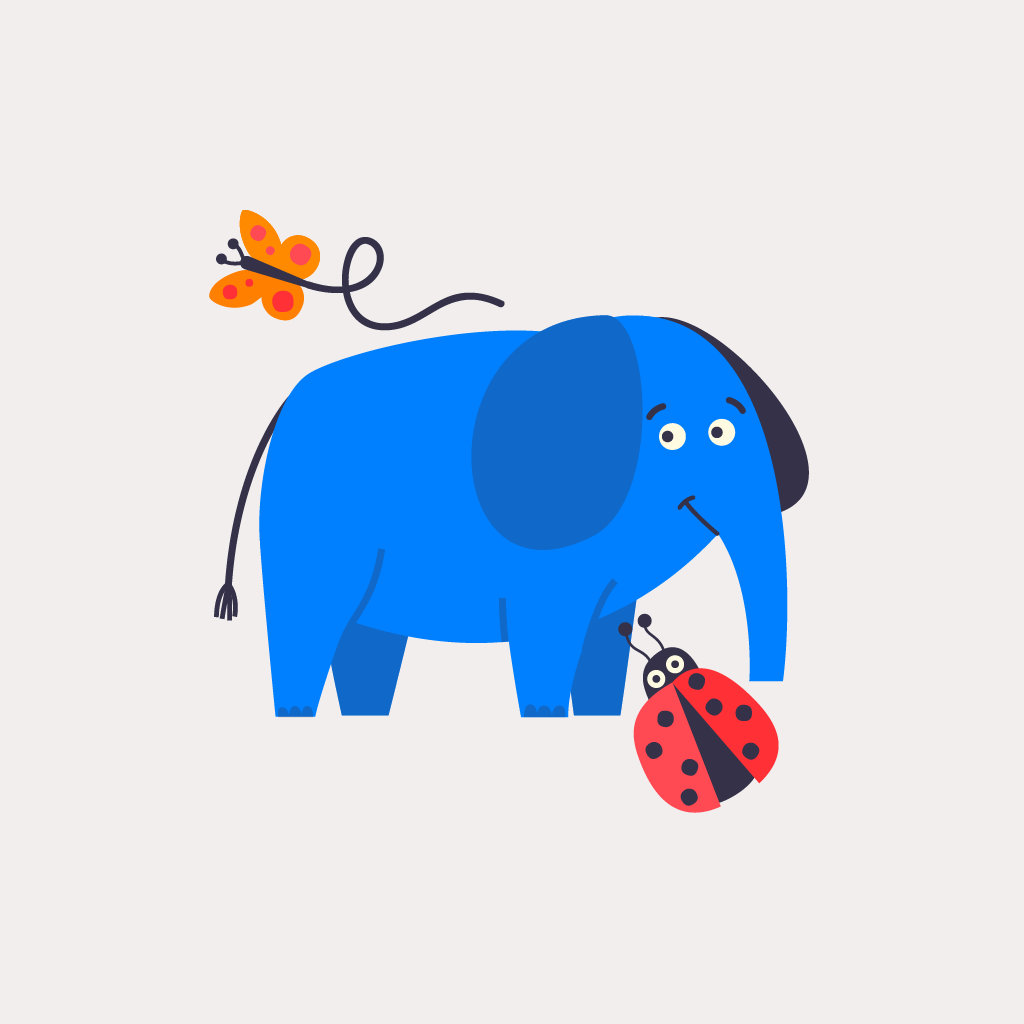 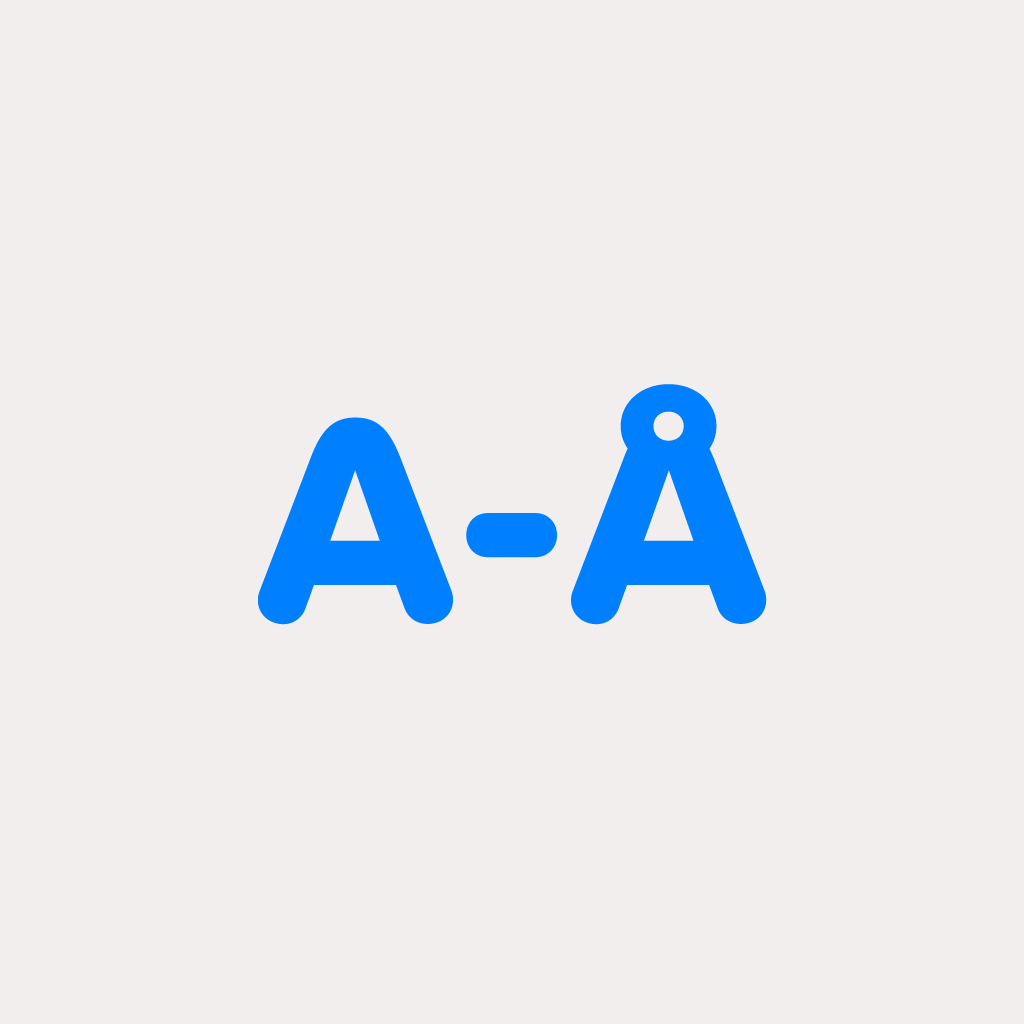 Fandt du ikke hvad du søgte? 
Kontakt DR Design
17
26. juni 2023